Open Doors, Open Data: Winning Public Trust by Running Transparent, Data-Driven Project Planning
Lauren Palmer, Director of Local Government Services, Mid-America Regional Council, ICMA-CM
Dante Hall, City Manager, Hercules, CA
Jeff Reiter, Assistant City Administrator, Bettendorf, IA
Eyal Feder-Levy, CEO & Co-founder, Zencity
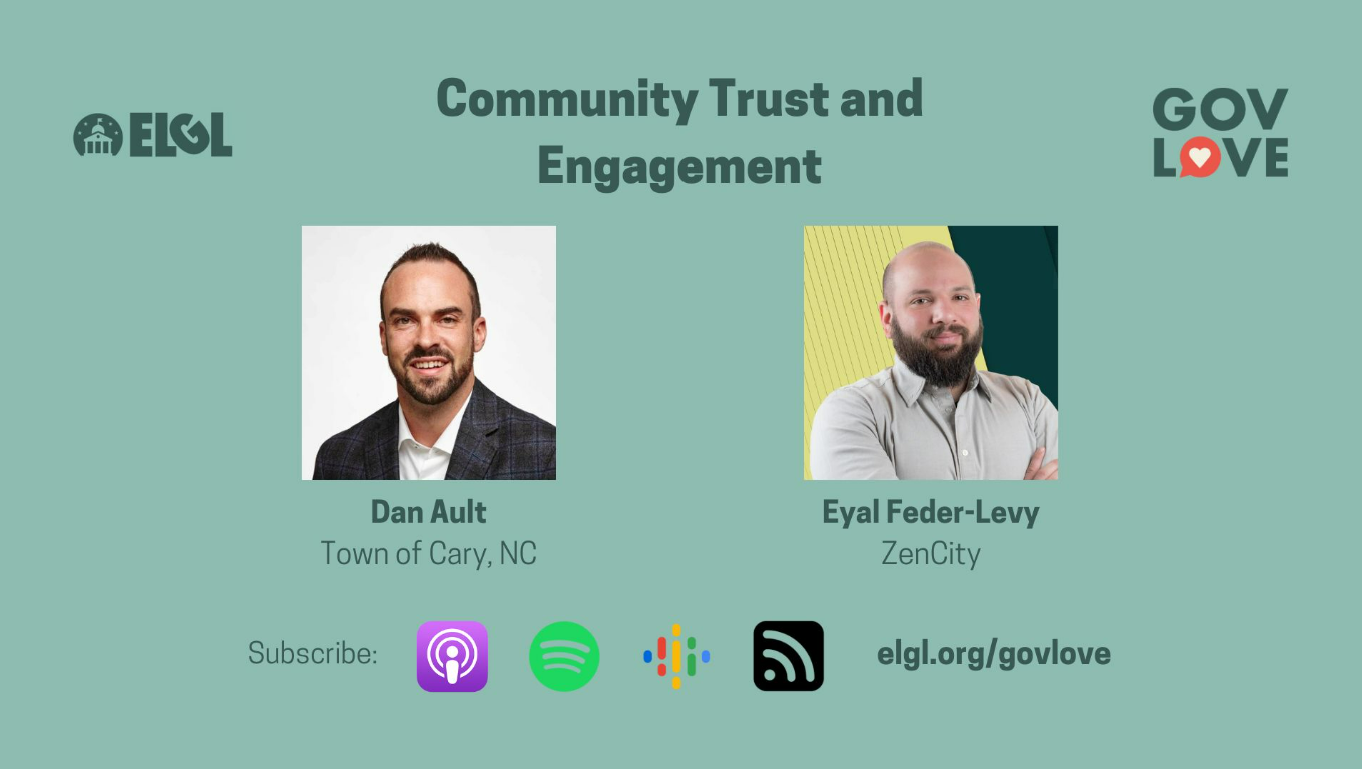 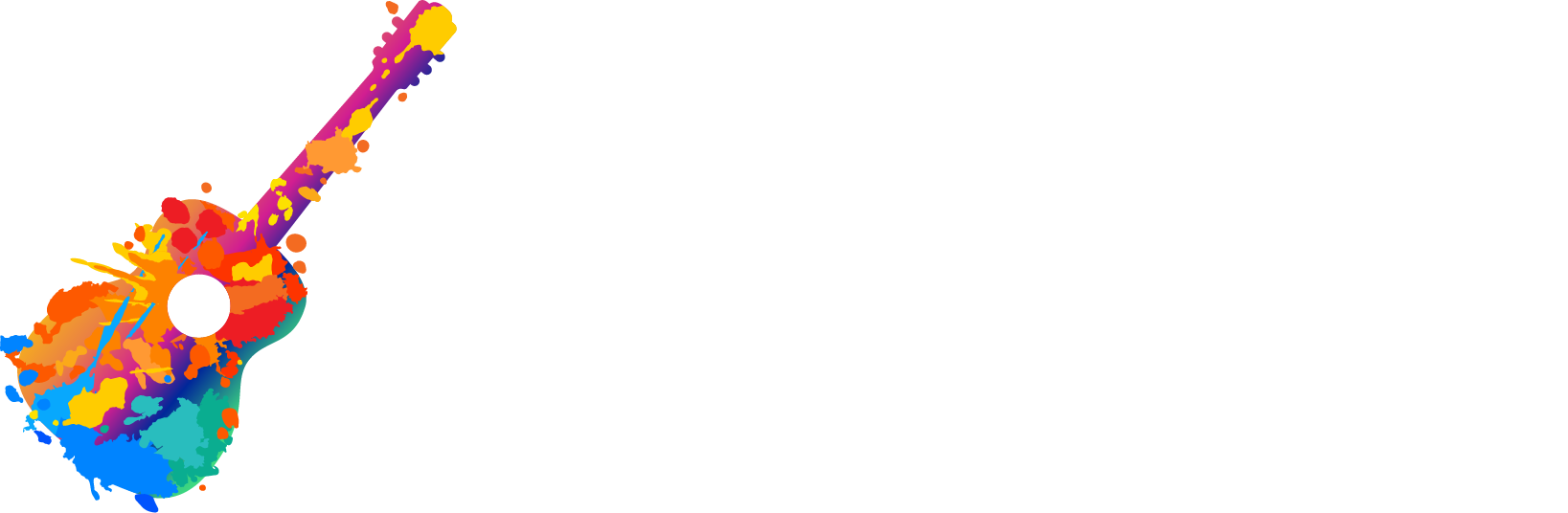 300+ government organizations 
use Zencity every day to 
improve services, increase satisfaction & build trust
The platform allows us to understand the needs and concerns of our residents to make the best decisions.
Todd Gloria, San Diego Mayor
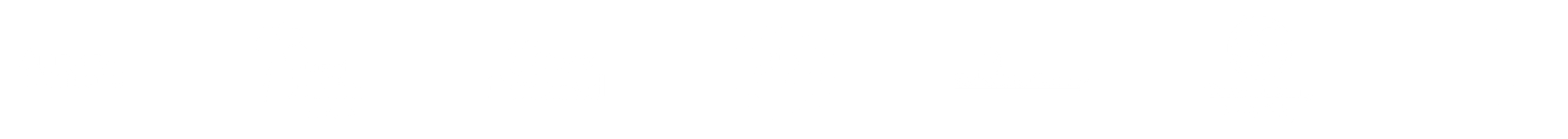 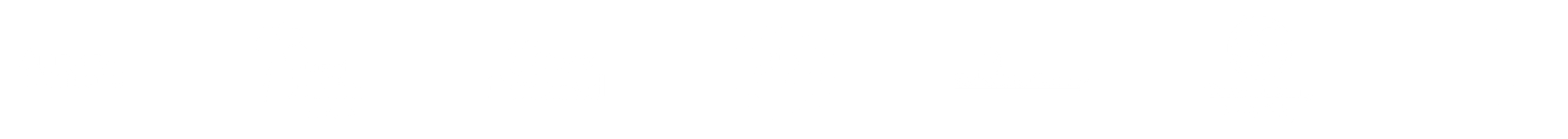 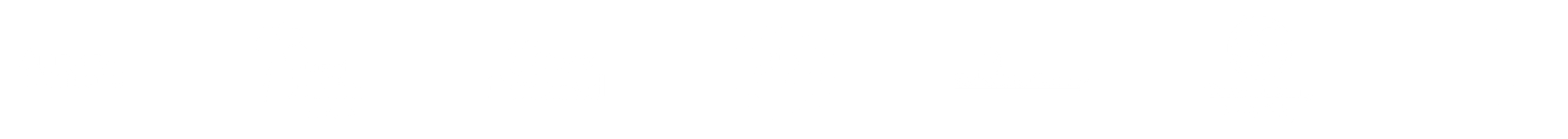 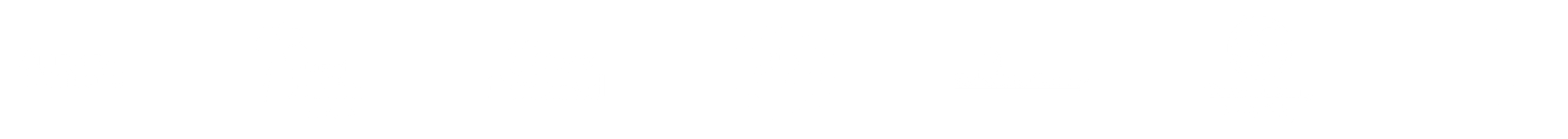 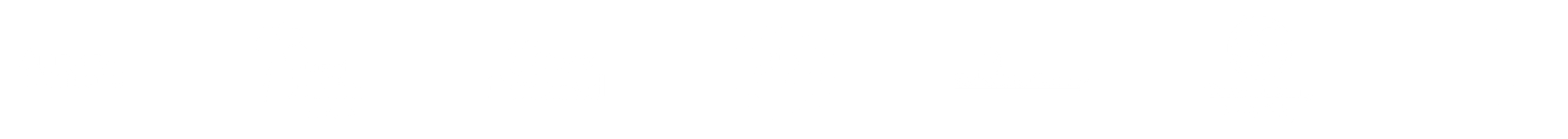 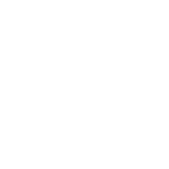 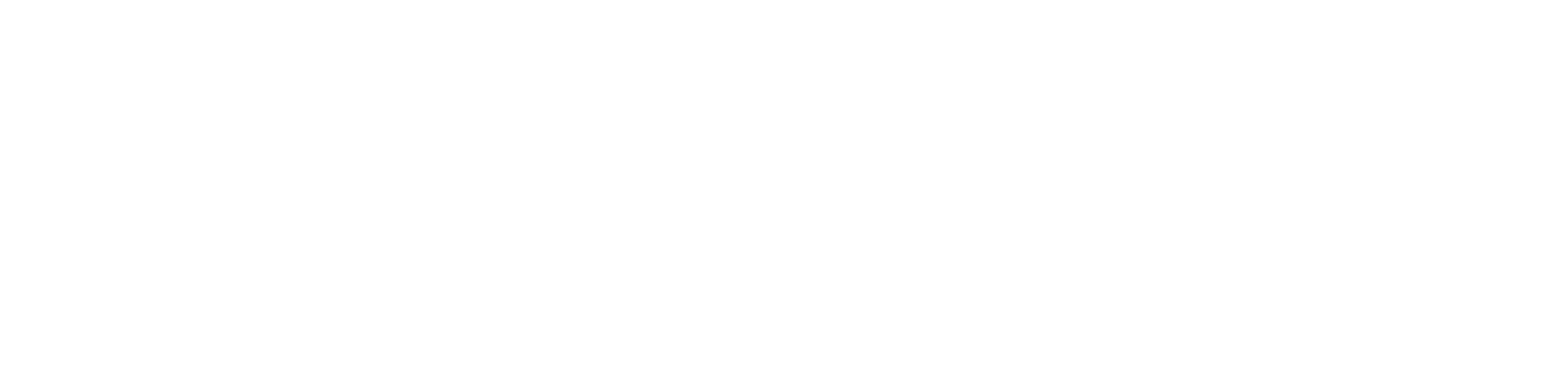 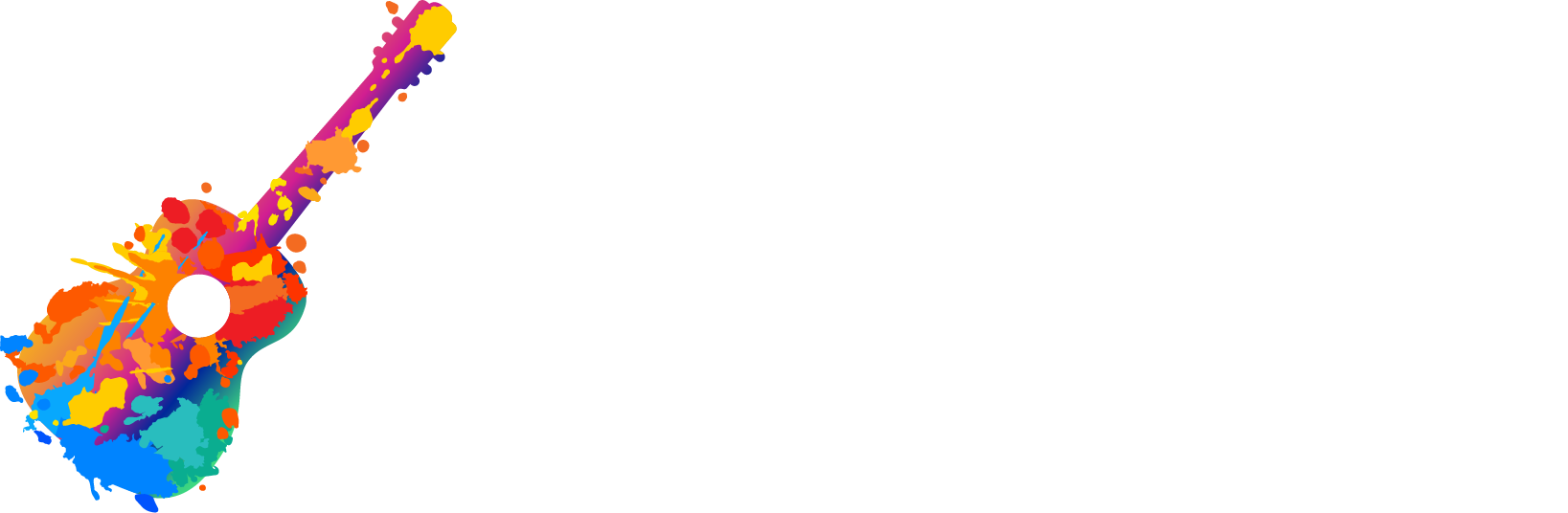 Building trust with your community is the key to success
“Trust helps government connect with residents and encourages voluntary compliance with rules and regulations.”
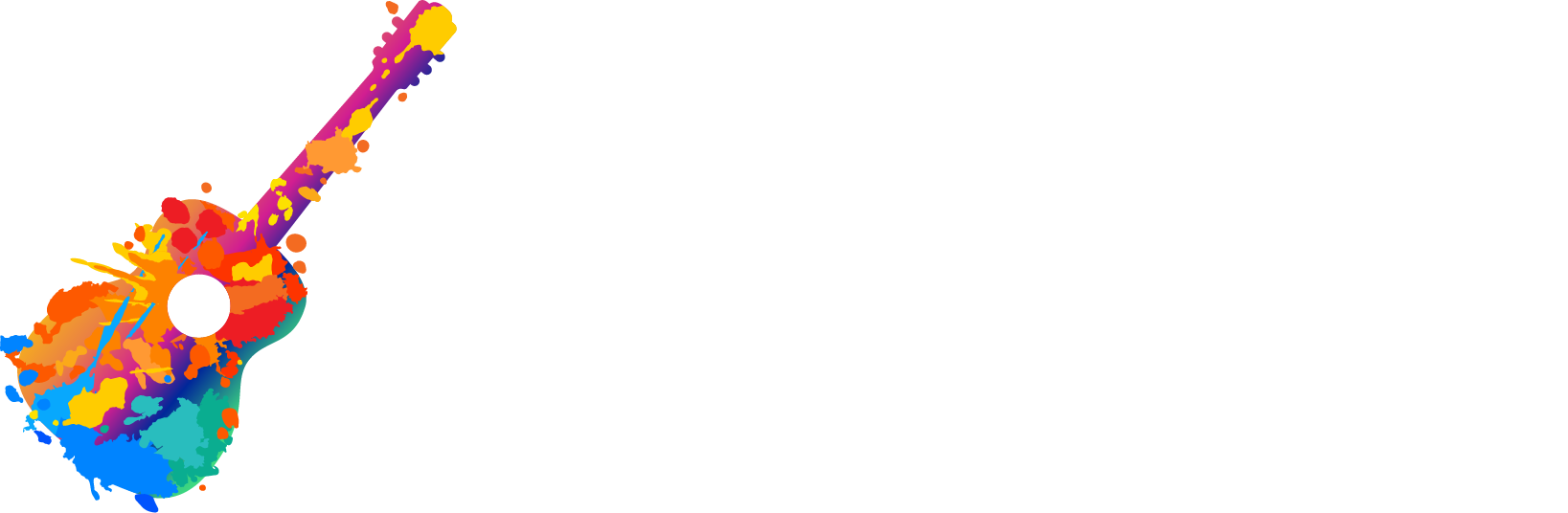 Deloitte Center for Government Insights
Trust in government is at historic lows.
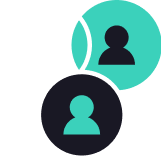 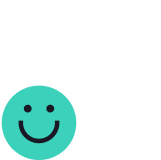 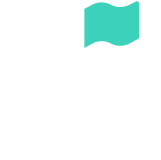 ~10% dropof Americans’  trust in local government to handle local problems
Only 1 in 3 Americans have high trust in their state and local government
42% trust score 
Government leaders are the least trusted societal leaders
with a 42% trust score
State Policy Network                                                                          Research, May 2023
Edelman Trust Barometer, 2022
Gallup, 2021
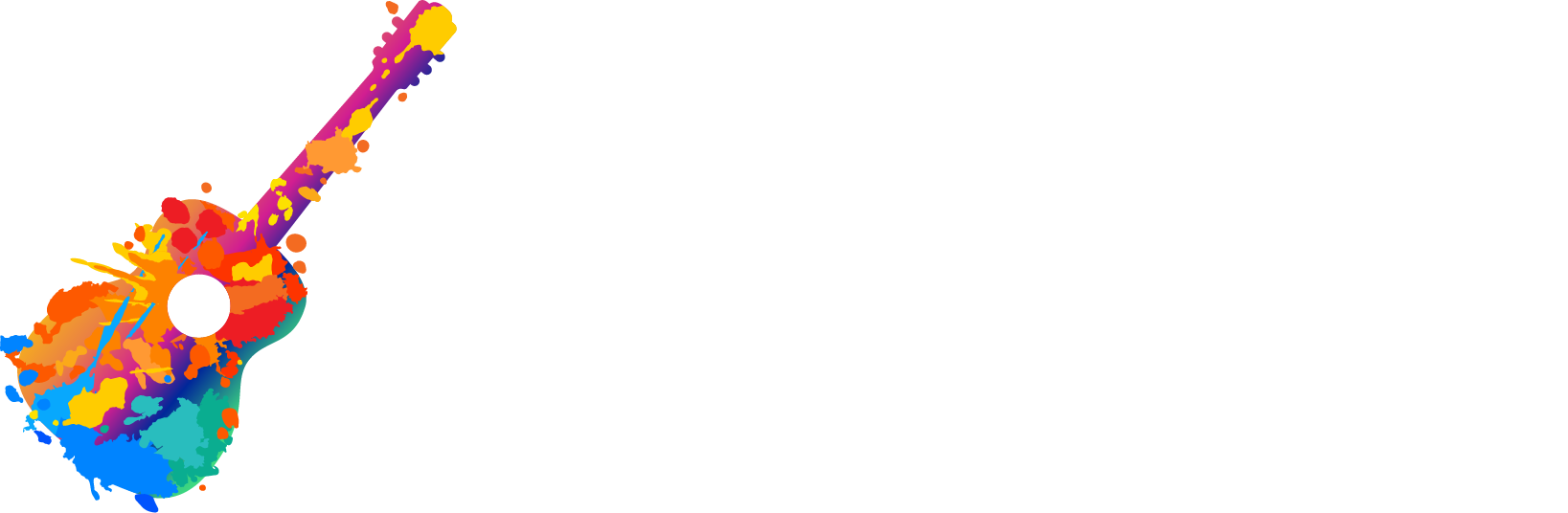 To build trust you need to
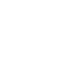 Accurately understand your community’s diverse needs and priorities
Civic engagement is the most important factor in building trust in our institutions, and our communities need to find better ways to encourage active participation in civic life.”
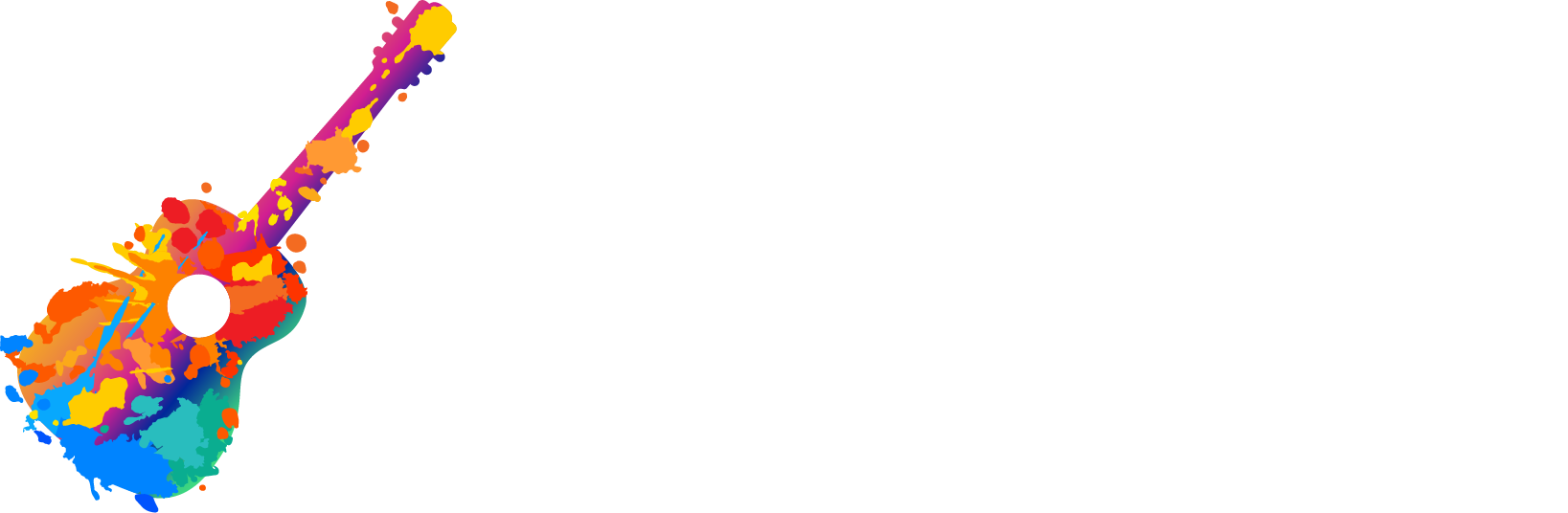 Erin Norman, State Policy Network
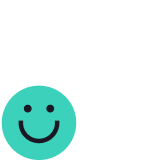 Current methods of community engagementare limited, giving you a skewed view of resident needs and priorities.
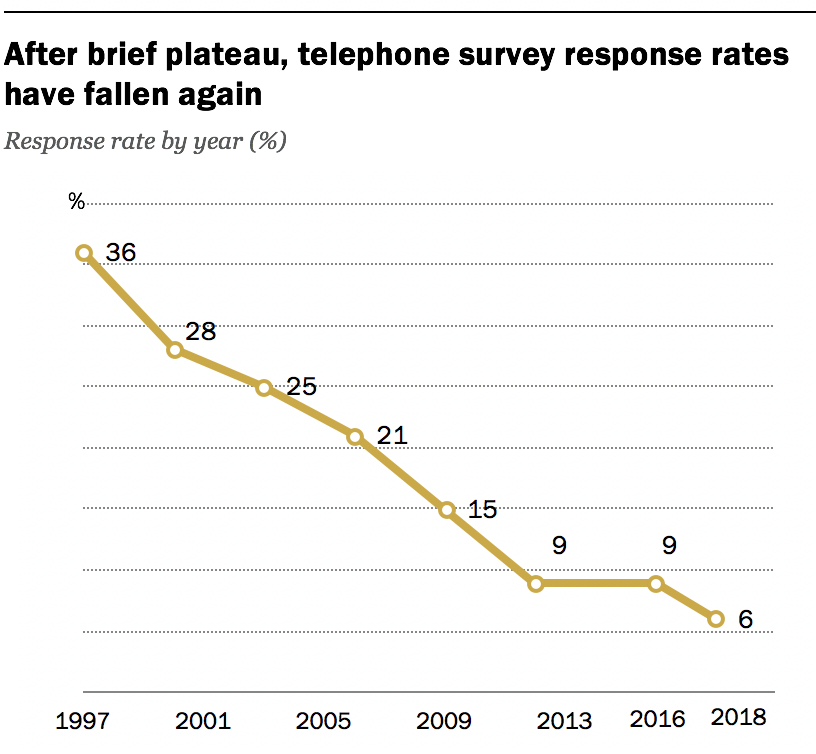 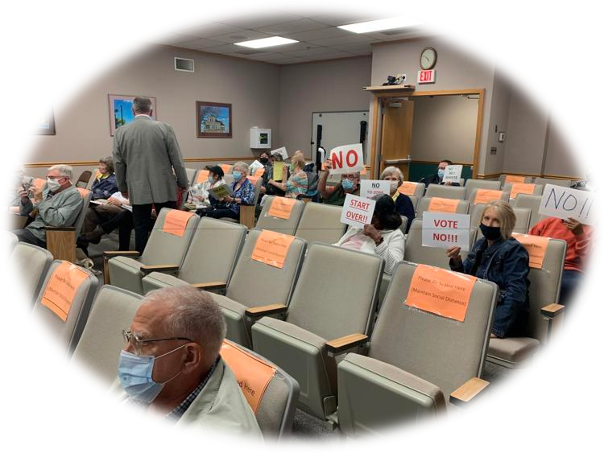 64%
6%
Of public meeting attendees oppose new projects or plans
Response rate to phone surveys
PEW Research, 2018
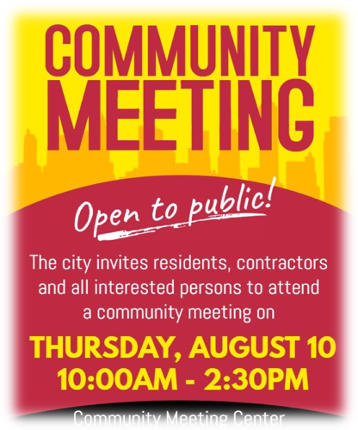 BU Study, 2018
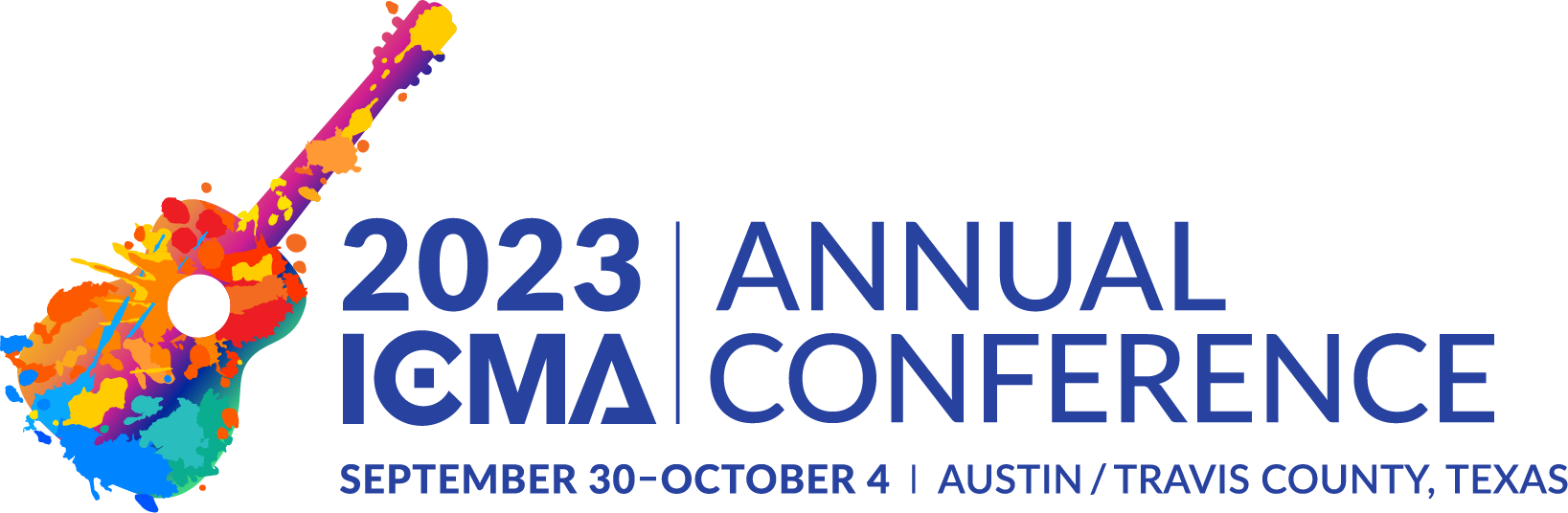 Community engagement is broken
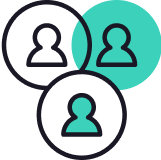 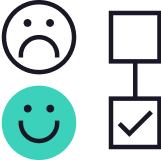 It’s hard to reach beyond the STPs
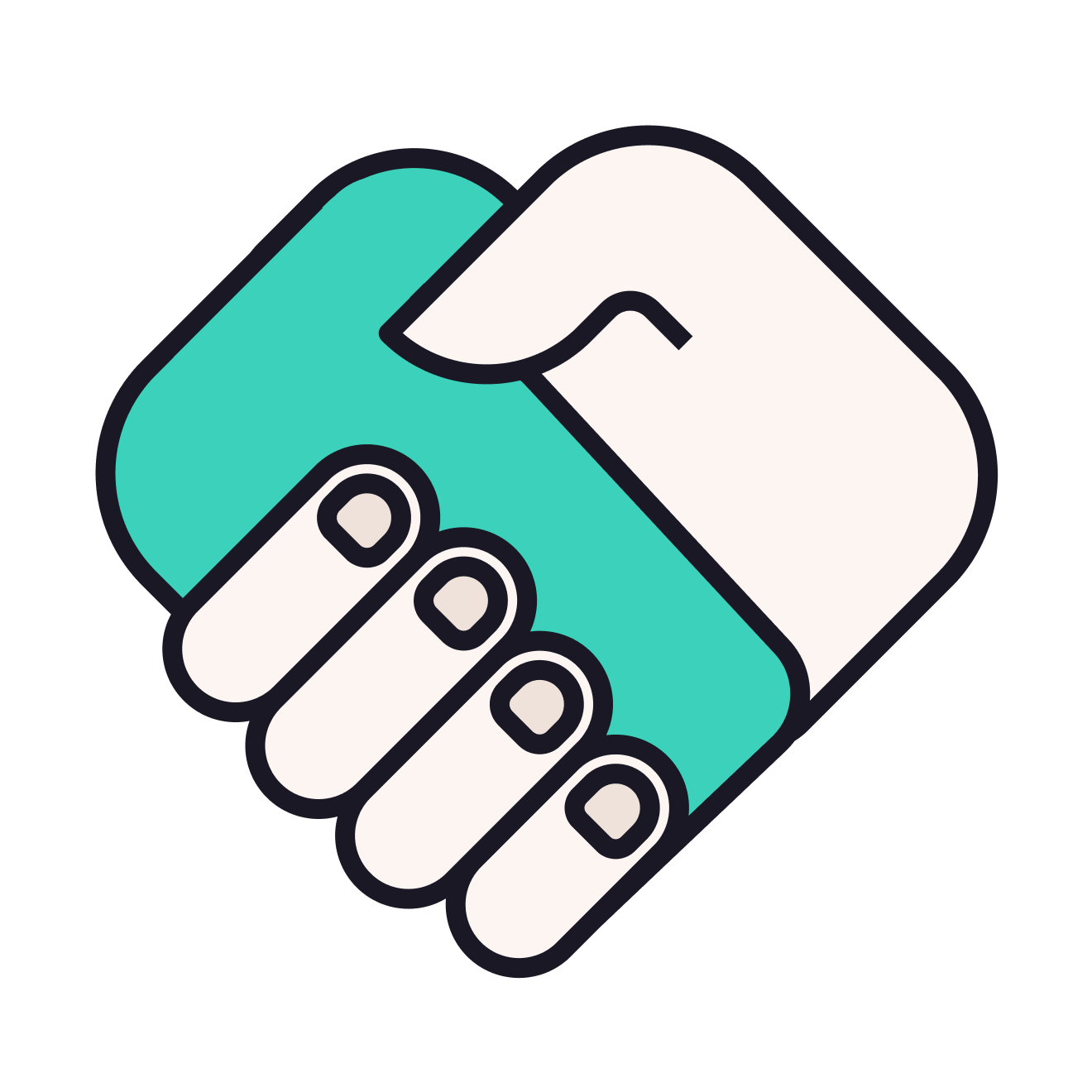 No clear understanding of residents’ needs and priorities
It’s difficult to build community trust
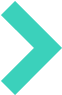 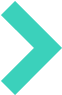 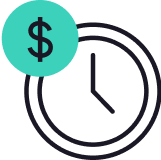 It requires significant effort & resources
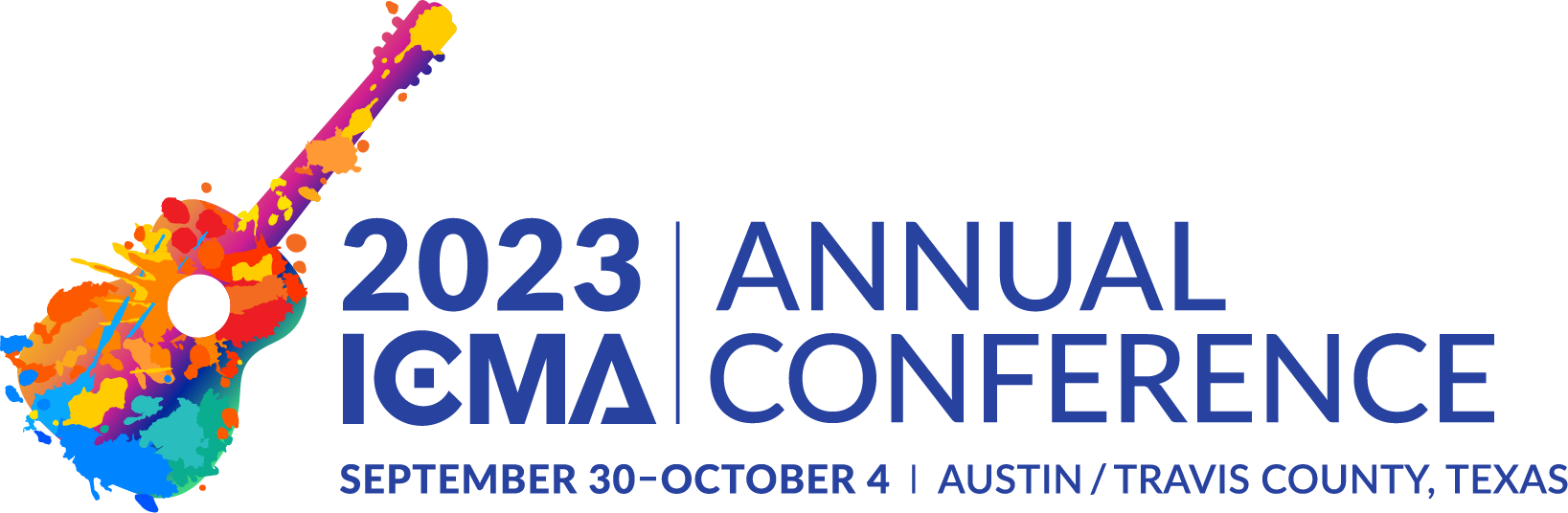 A complex problem requires 
a comprehensive solution, 
built for our time.
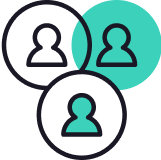 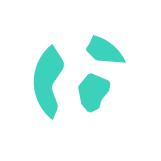 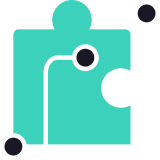 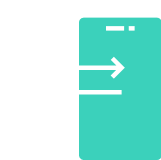 AI productivity boom
Average productivity growth through use of AI is 66%
A multi-model approach
Combining  passive and proactive tools is required to ensure effective engagement
Everyone is online
>93% Of US adults use the internet
Nielsen Research Group, 2023
The Responsive City Cycle Report, 2022
PEW Research, 2021
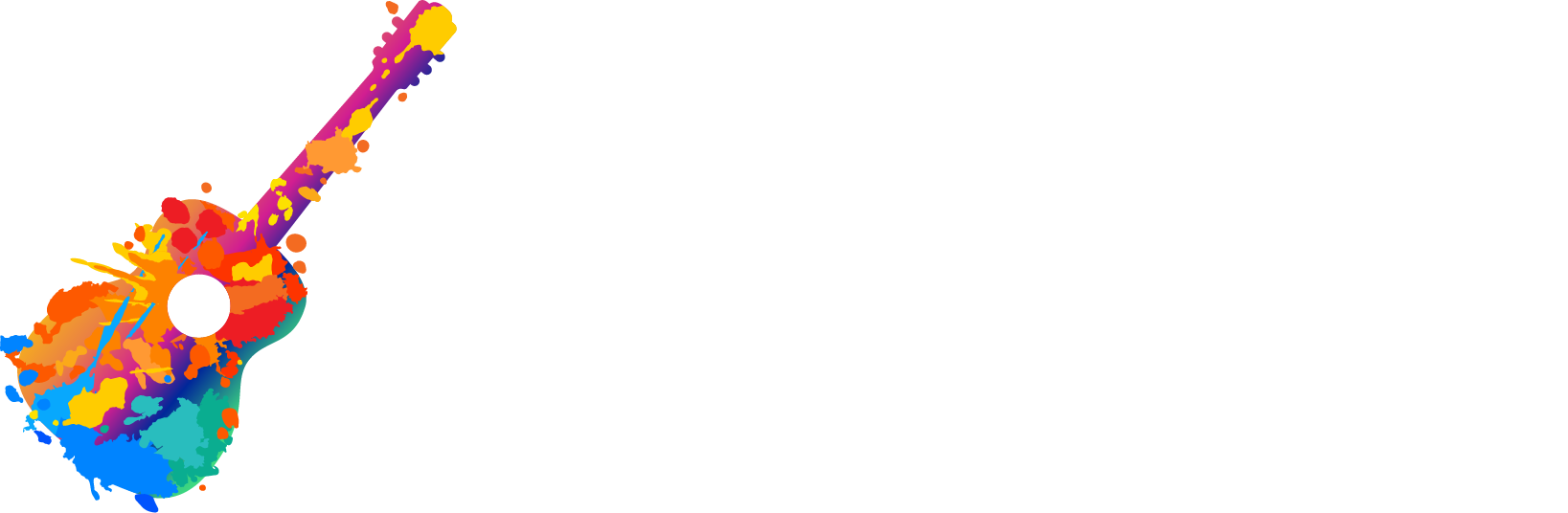 Introducing - the Zencity 360 PlatformUnderstanding community needs and concerns. Making decisions. Building trust.
Annual & Strategic Planning
Budget & Resource Allocation
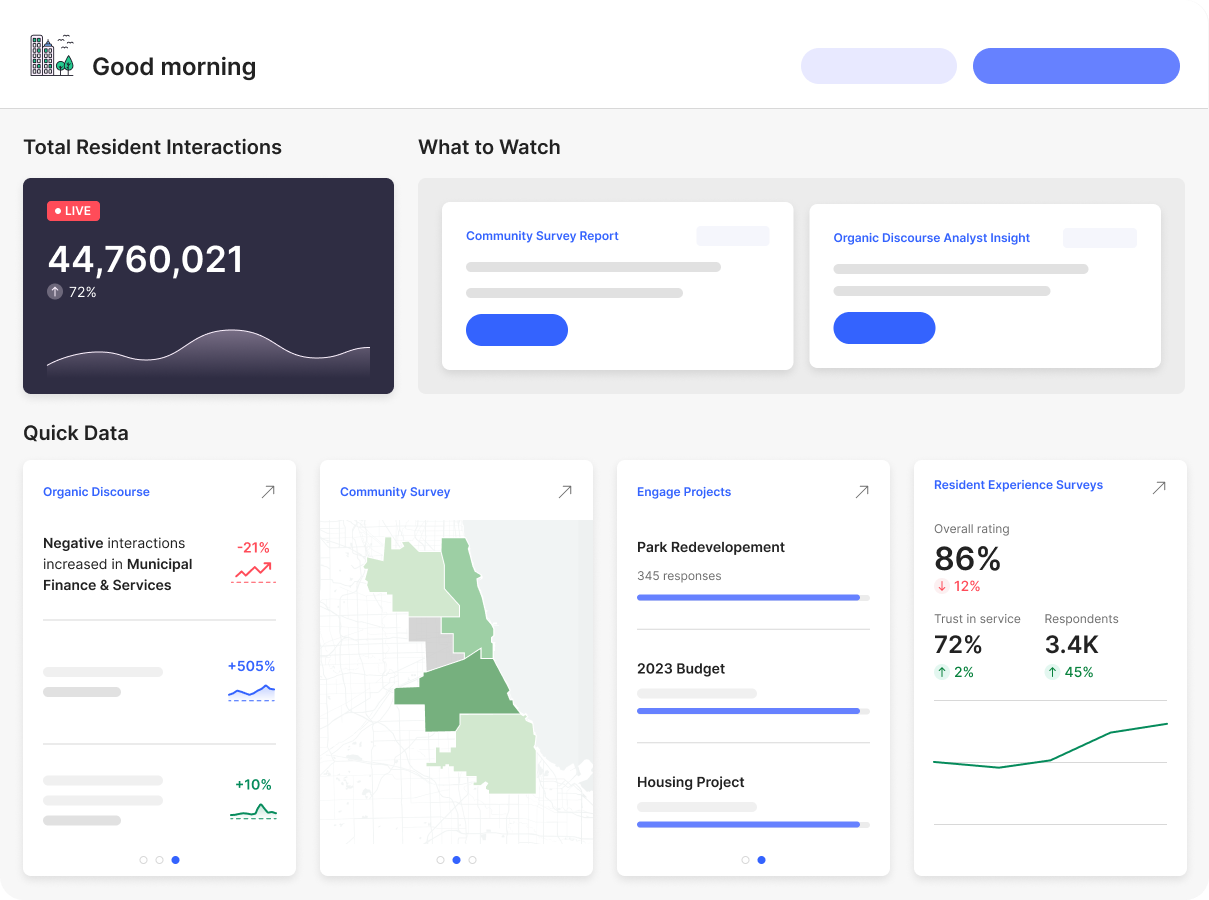 Sentiment analysis
Capital Projects
Community surveys
Performance  Management
Digital engagement
Public Safety & Trust
Experience surveys
Messaging & Communications
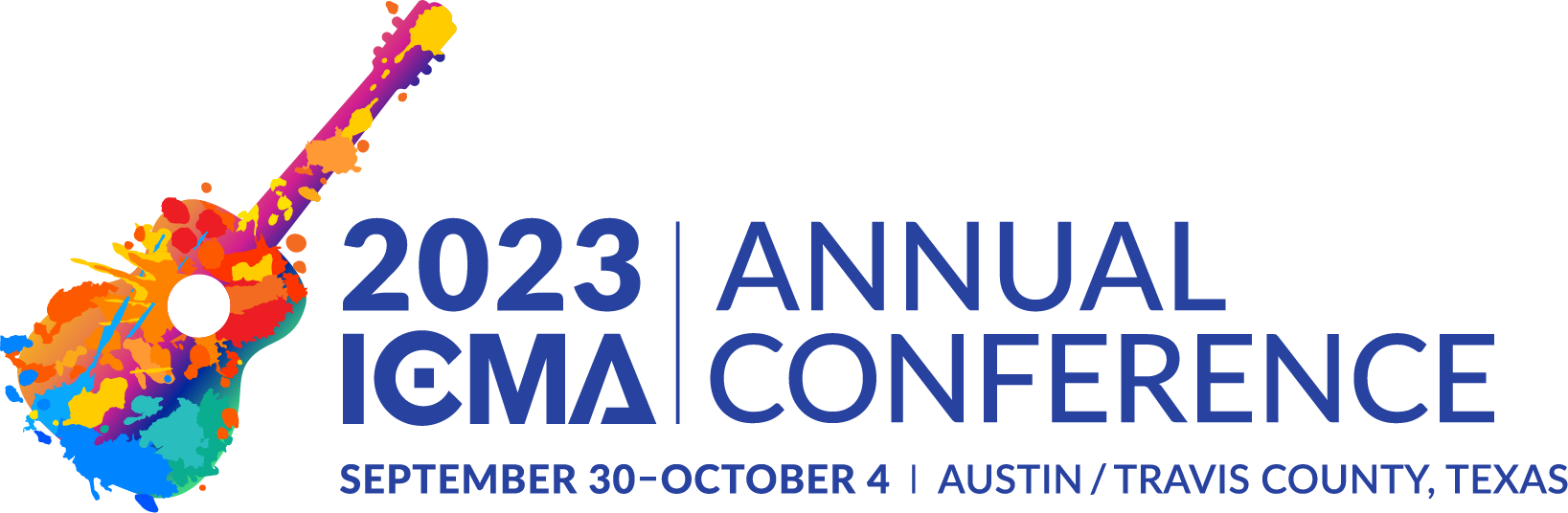 Collect Input
Analyze
Build Trust
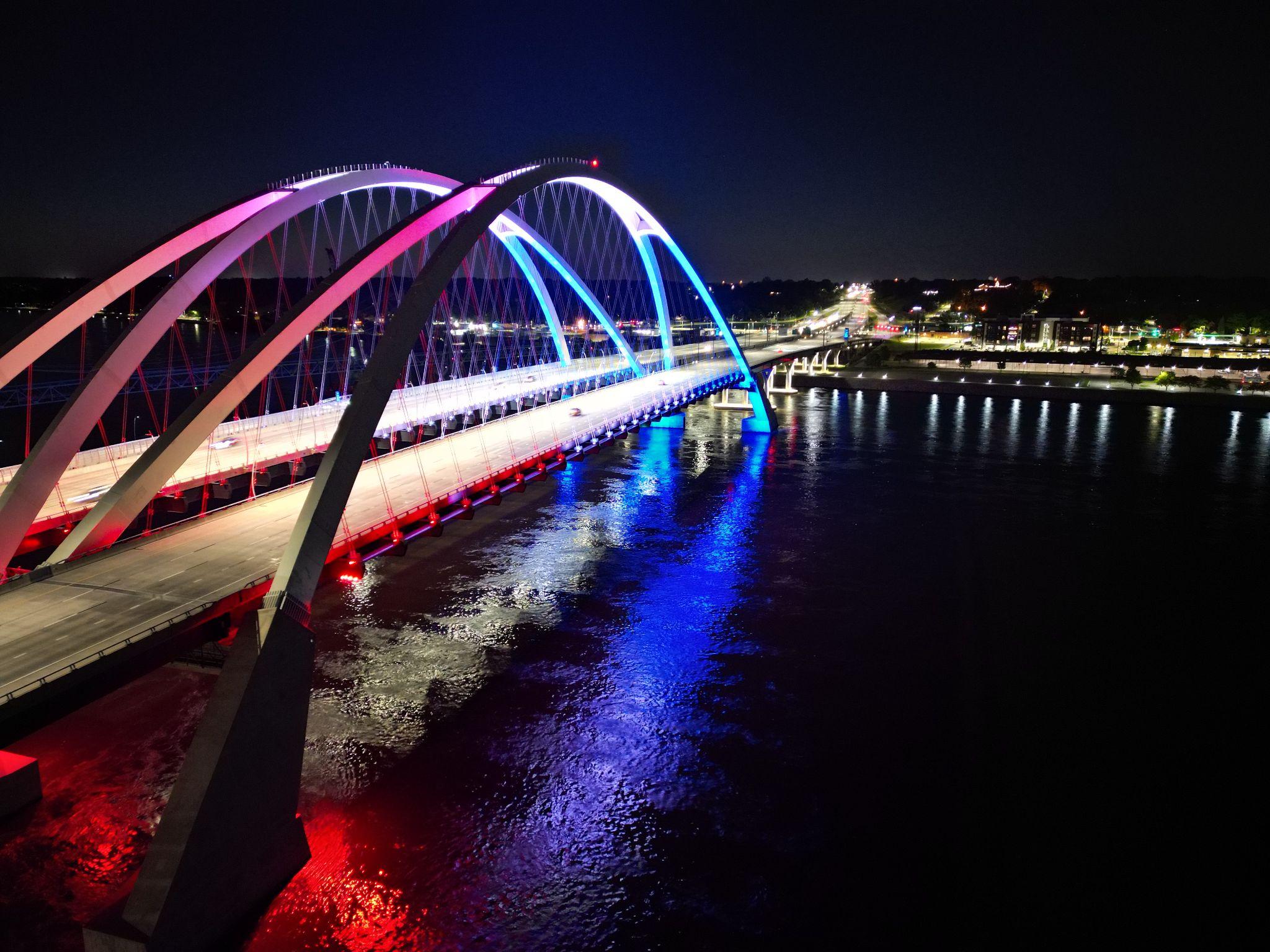 Bettendorf, IA
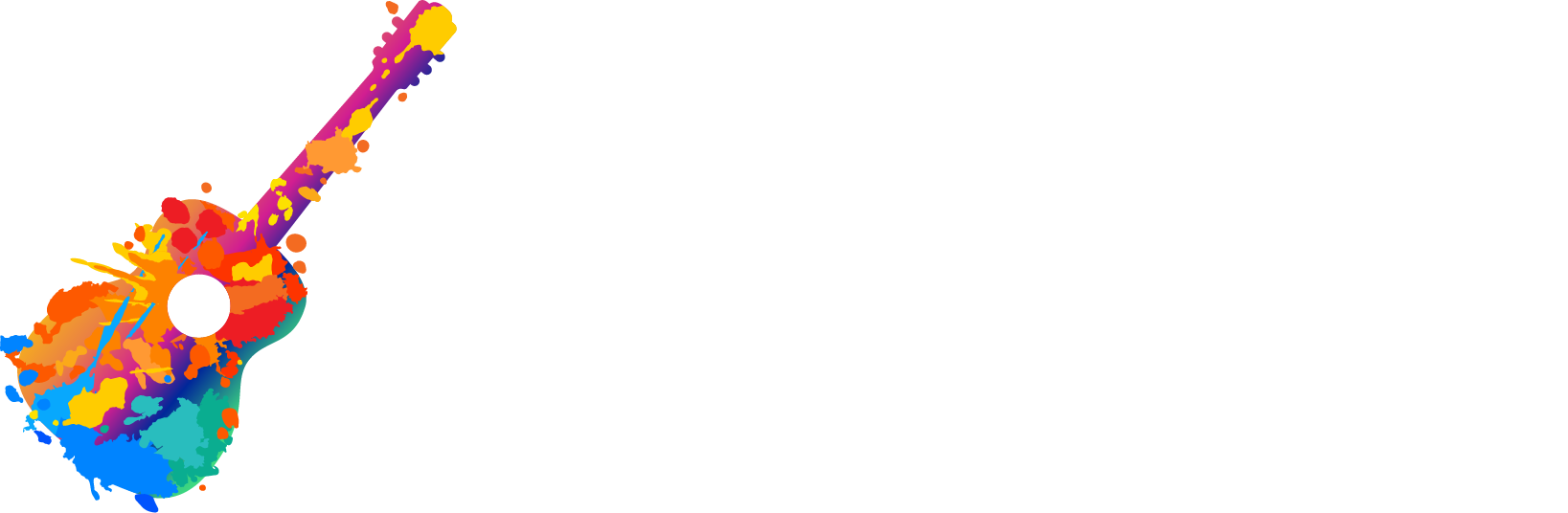 Using Data to Transform Your Parks
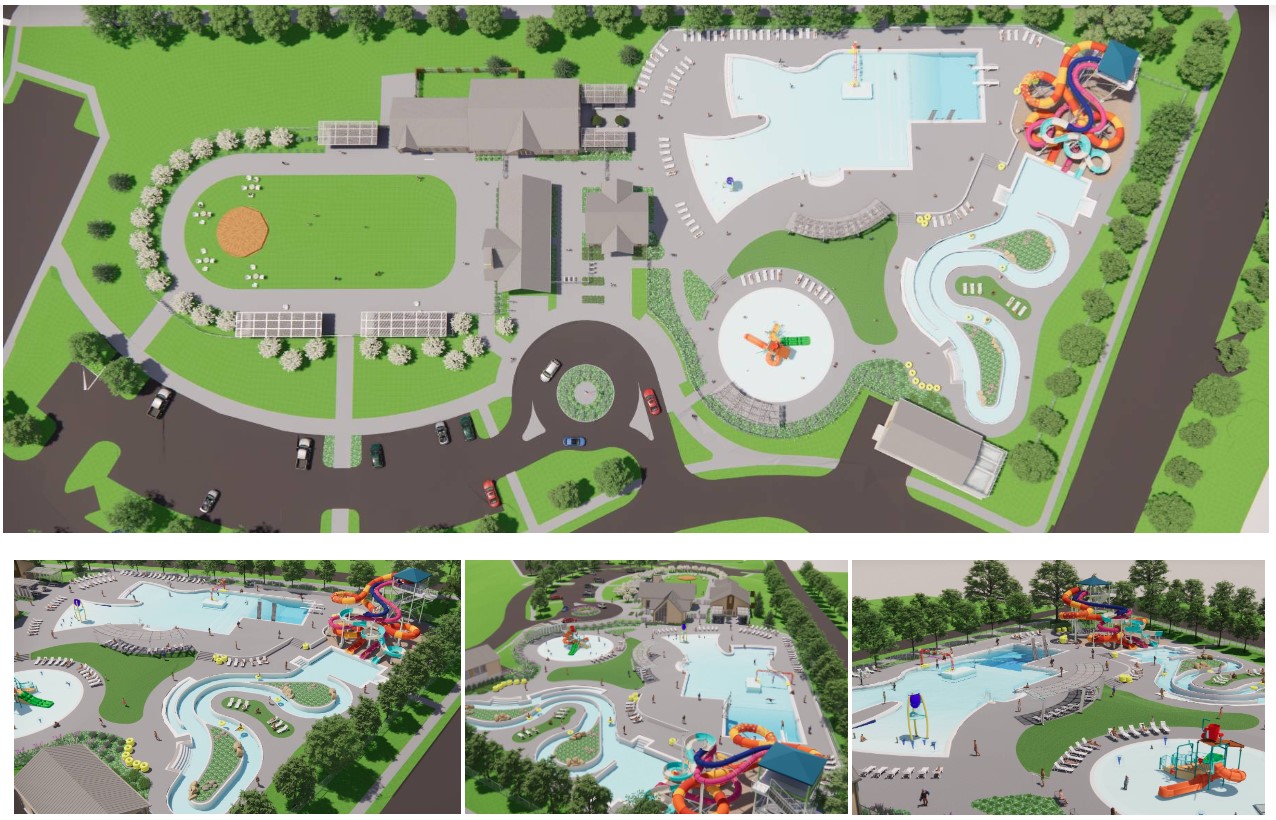 The Landing


Bettendorf’s New
Aquatic Facility
and Ice Rink
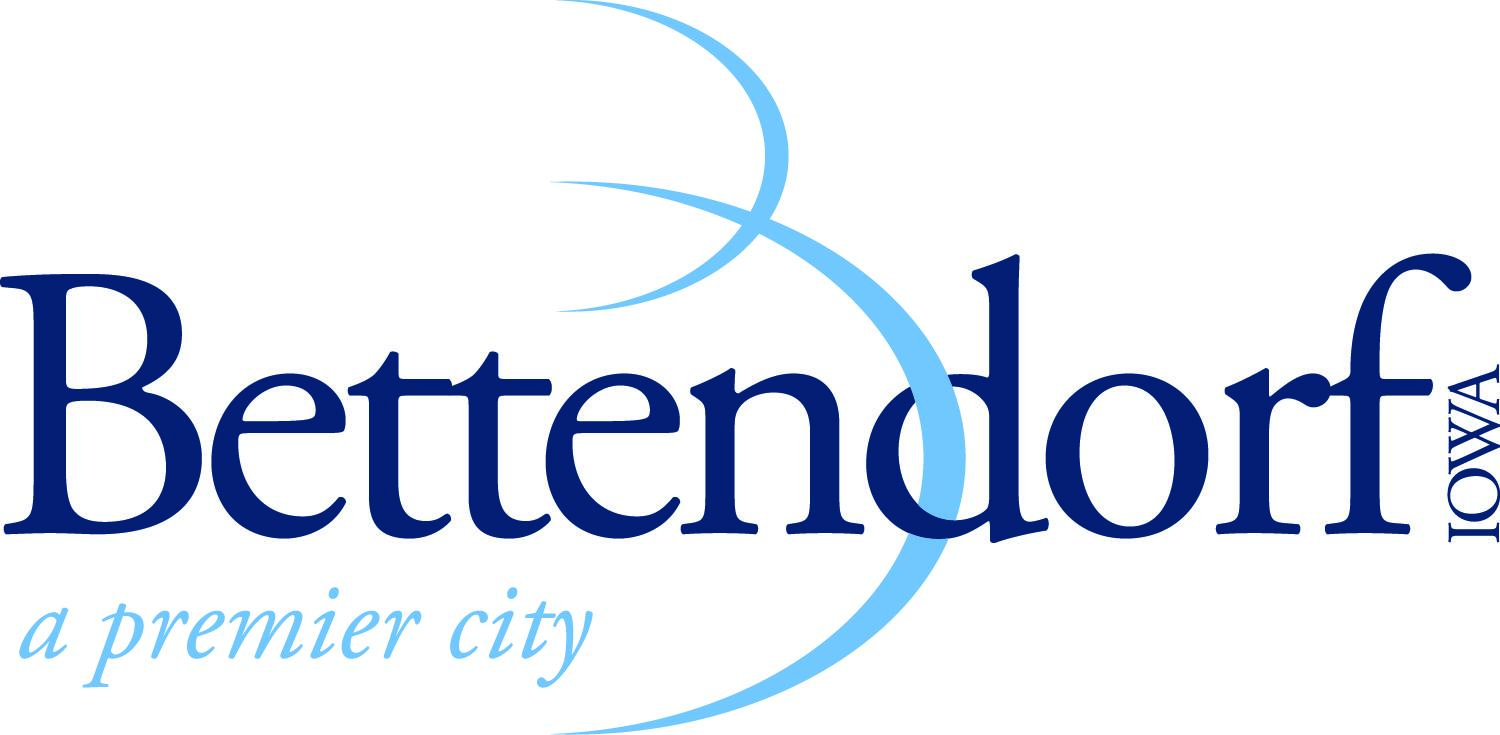 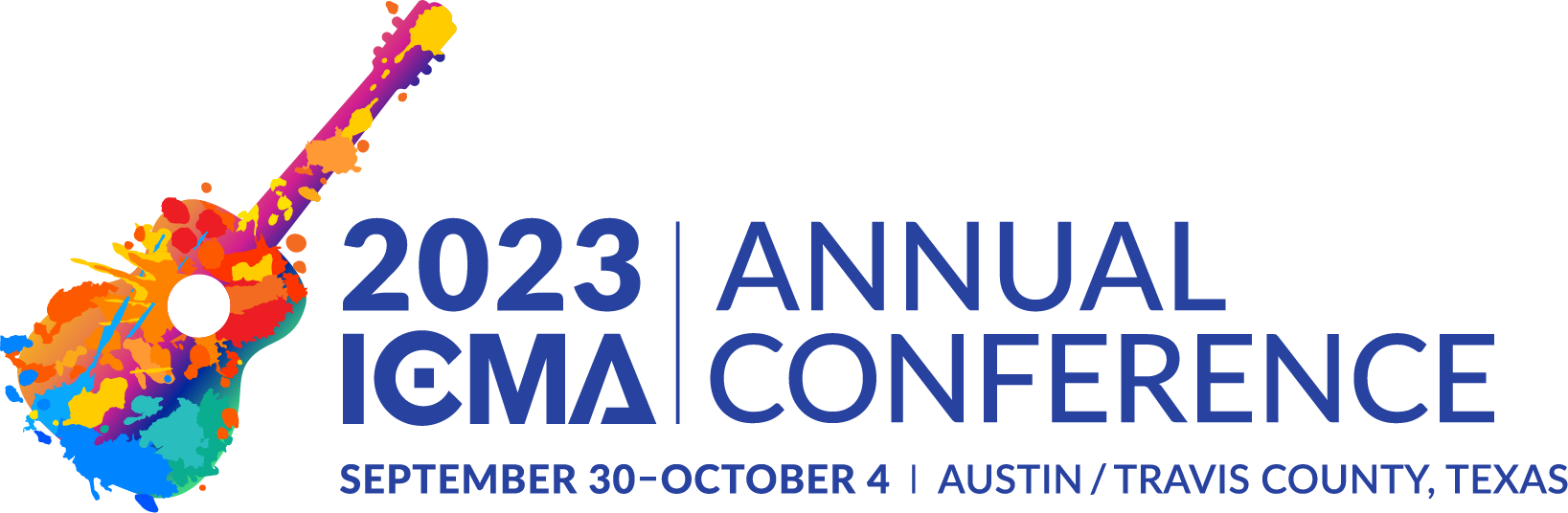 Survey Your Constituents
Involving them in the process builds trust and advocacy
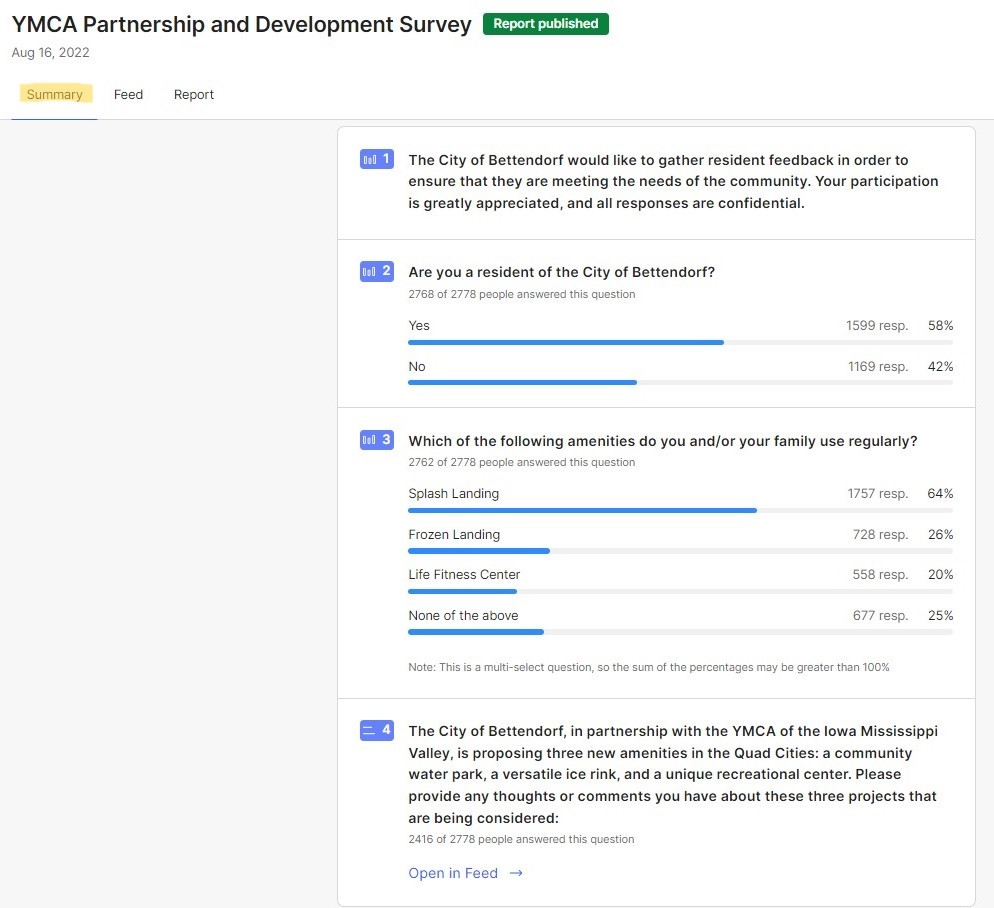 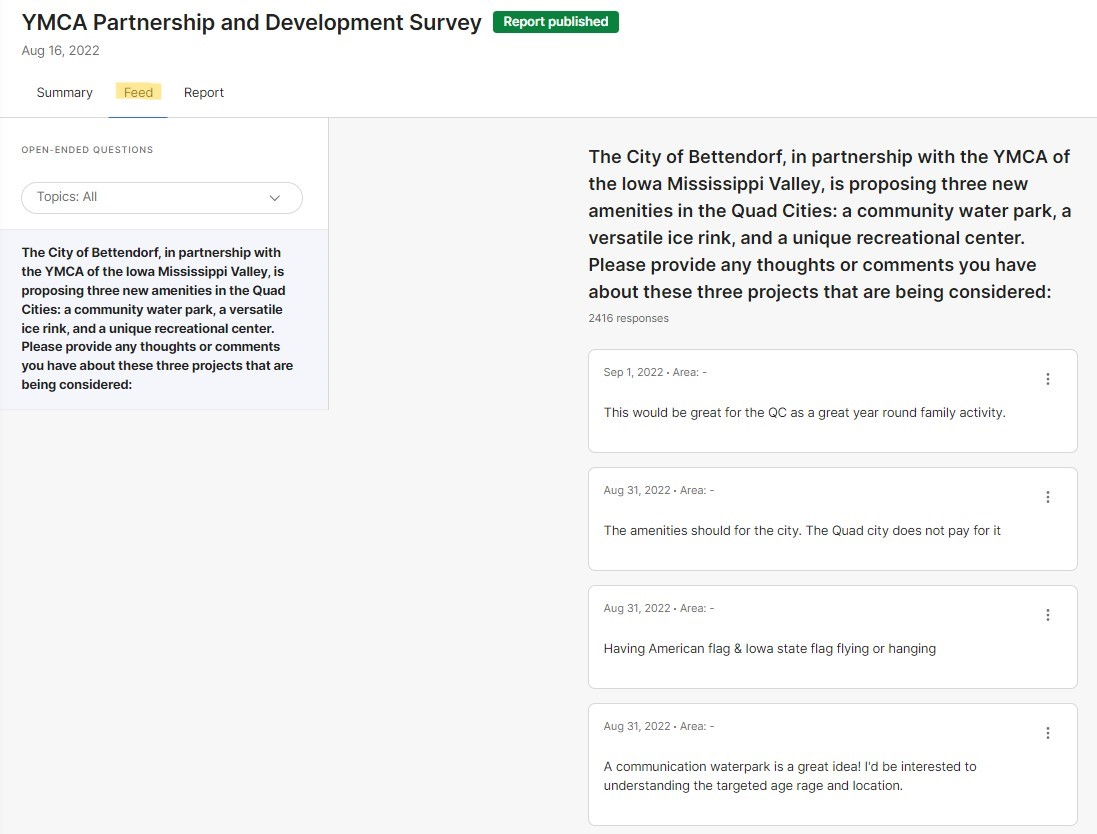 Report Back to Your Constituents
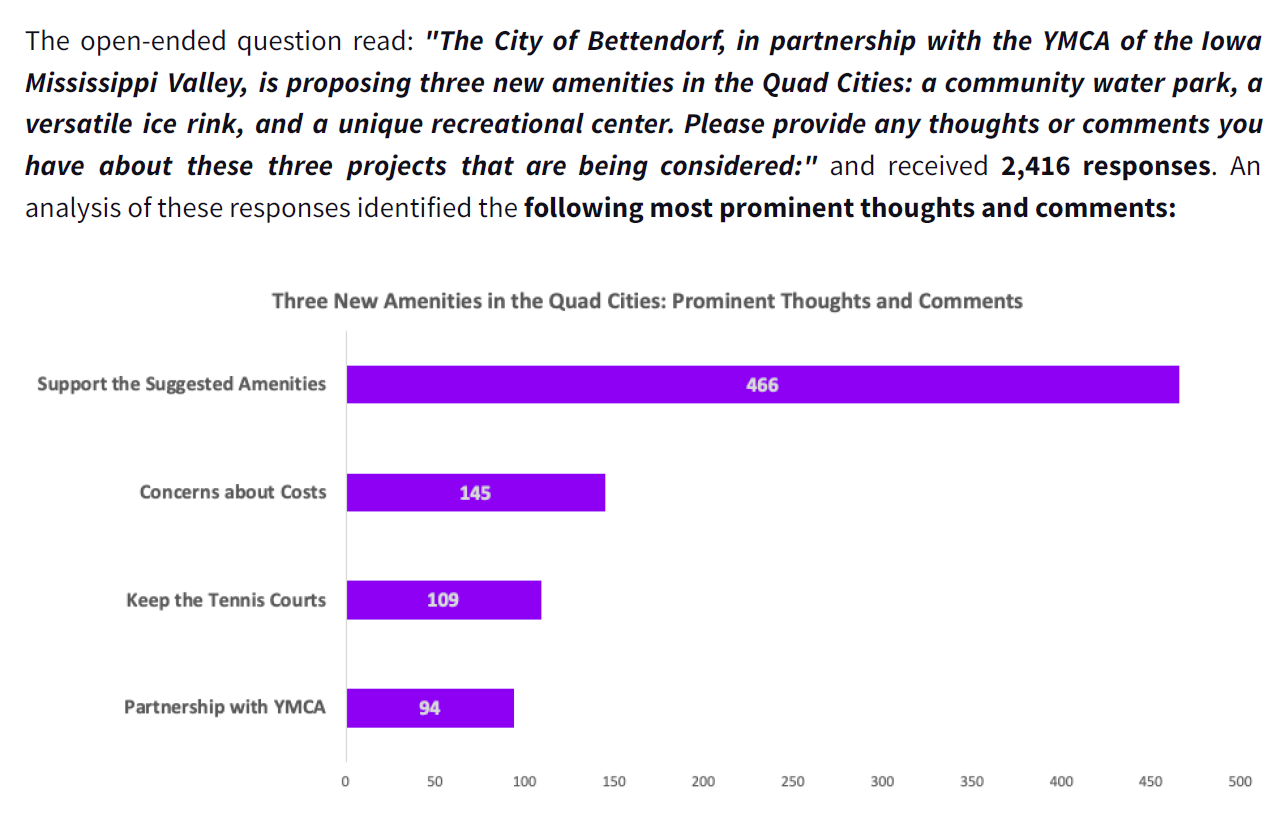 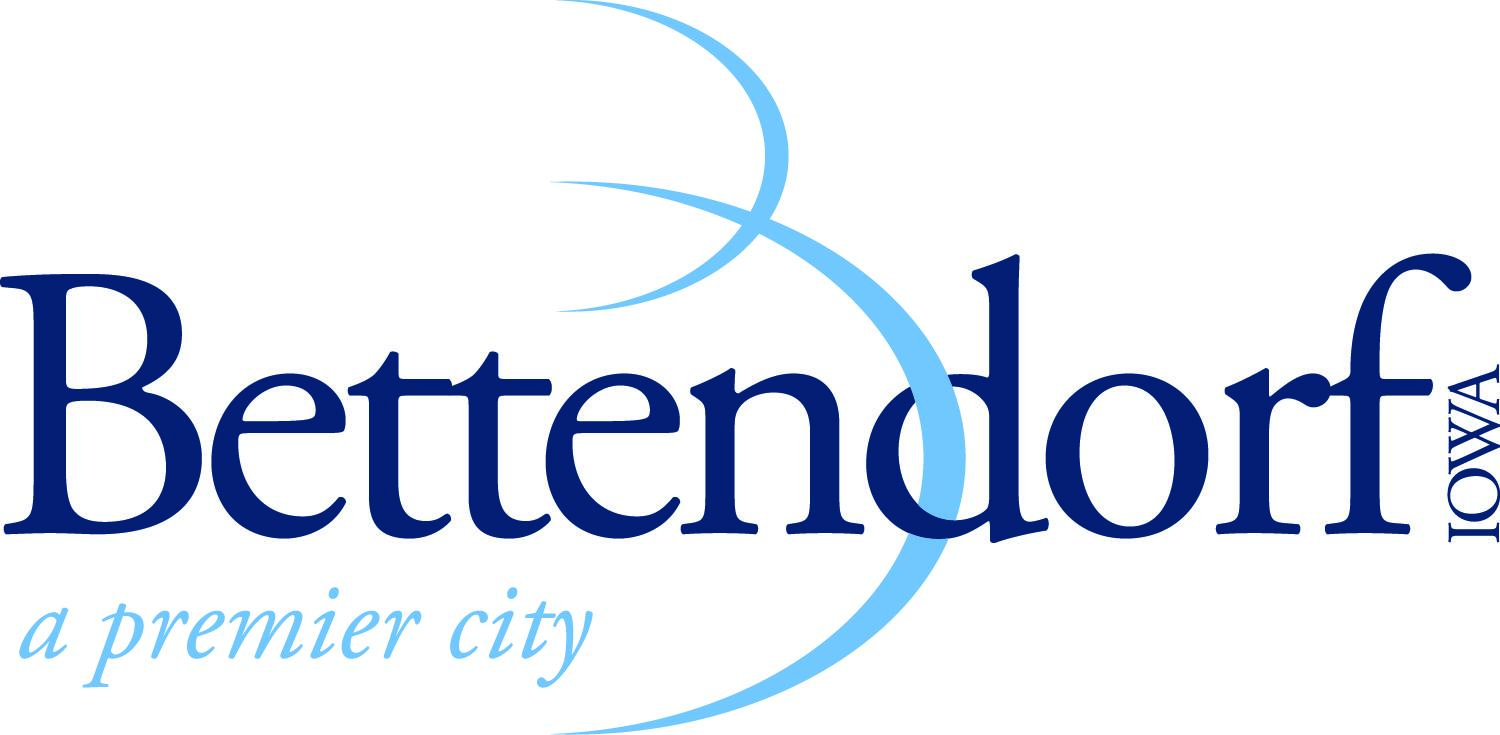 Report Back to Your Constituents
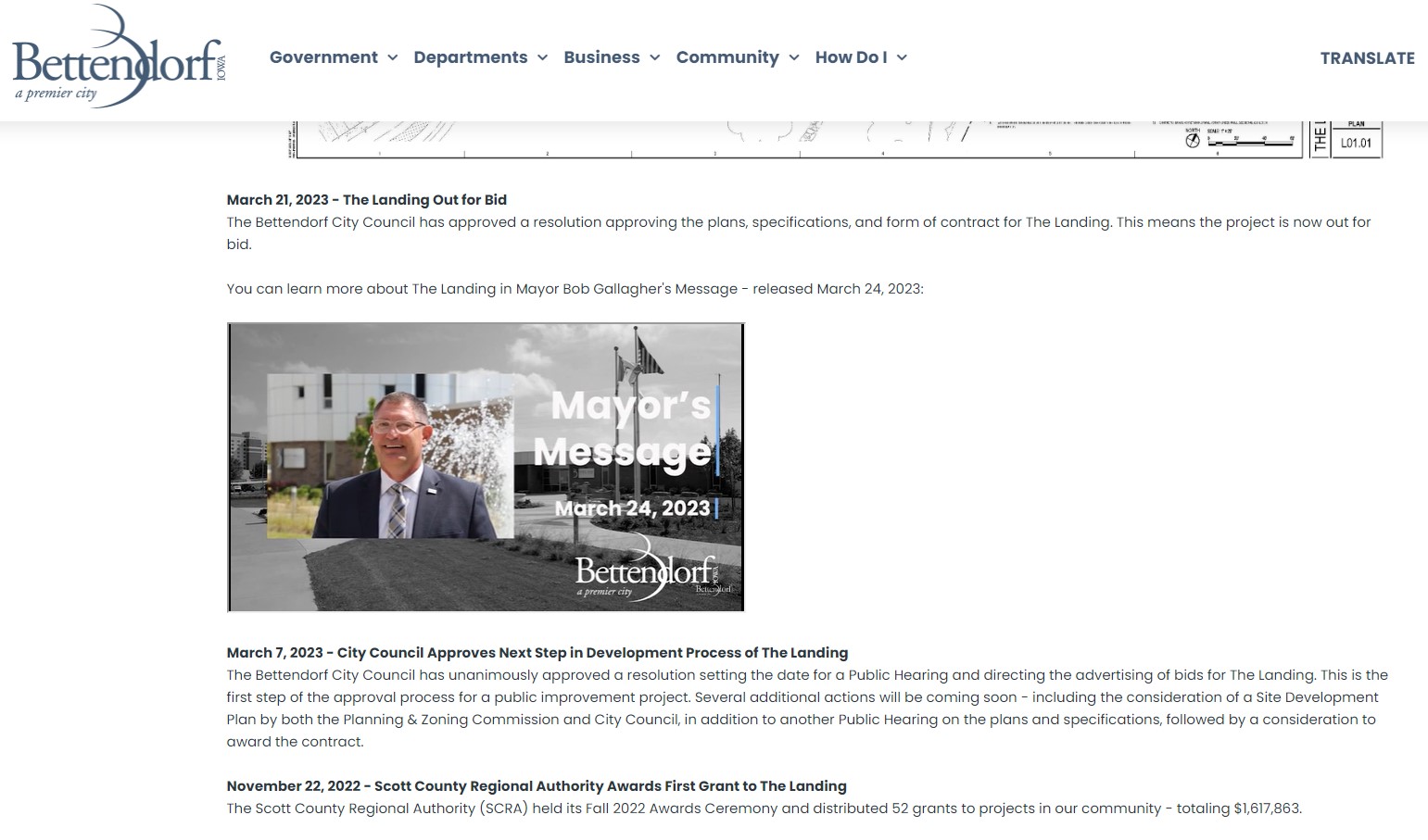 [Speaker Notes: As an example of the “change” we made in messaging, we took comments from the engagement we were receiving, and we incorporated it into a running timeline for everyone to see on our website.  This timeline keeps people informed and it is still relevant and on our website today.  This screenshot captures a snapshot of that timeline, and as you will see, there is a small image of our “Mayor’s Message” video that we do every Friday.  On this particular Friday, Mayor Gallagher interviewed our City Engineer and gave the community a video update of the progress, while also answering some common questions that we were repeatedly getting from the public.  This was all done in response to the communications and engagement tools through ZenCity.]
Hercules, CA
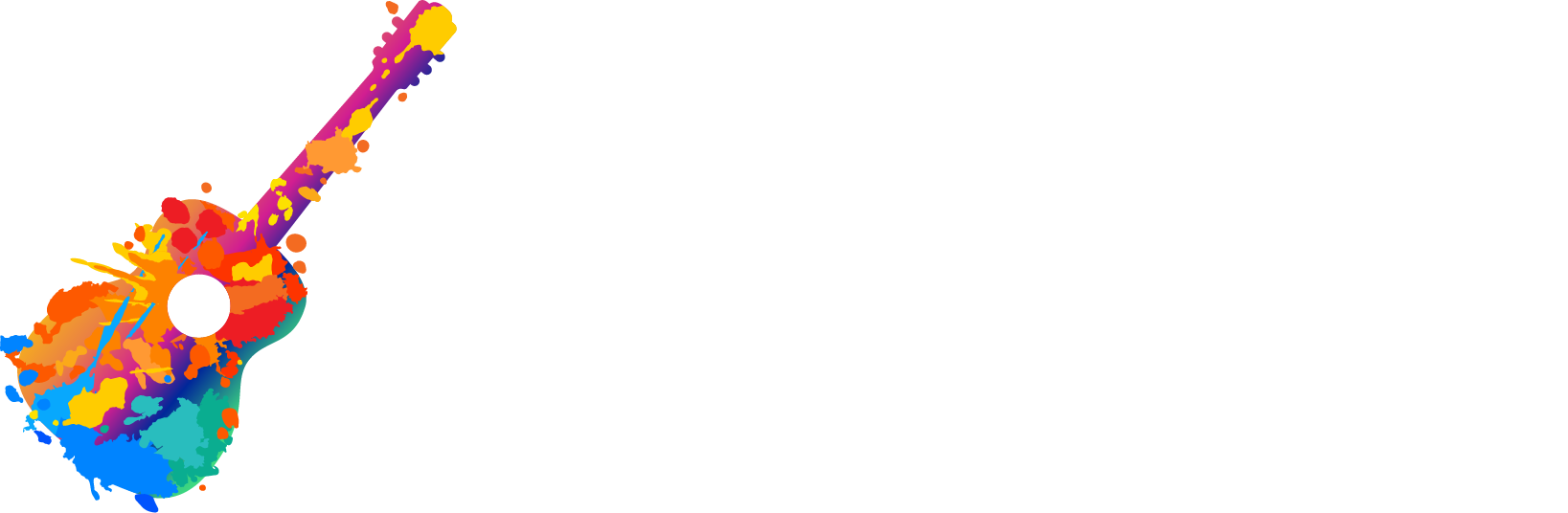 Parks & Facilities Master Plan
Purpose of the Master Plan
To support fiscal sustainability through effective park and facility planning, the Parks and Recreation Facilities Master Plan will identify park improvements, facility enhancements, programming options, and accessibility (ADA) needs to create a prioritized park investment strategy for the next 10 years.
This planning process will:
Identify community priorities
Identify needs for parks, outdoor and indoor recreation facilities, and programs
Create a prioritized capital improvement plan
Identify cost efficiencies and funding strategies
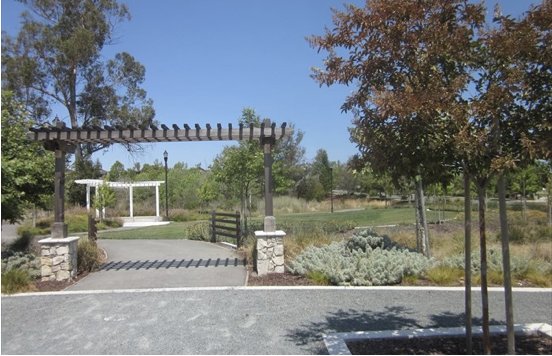 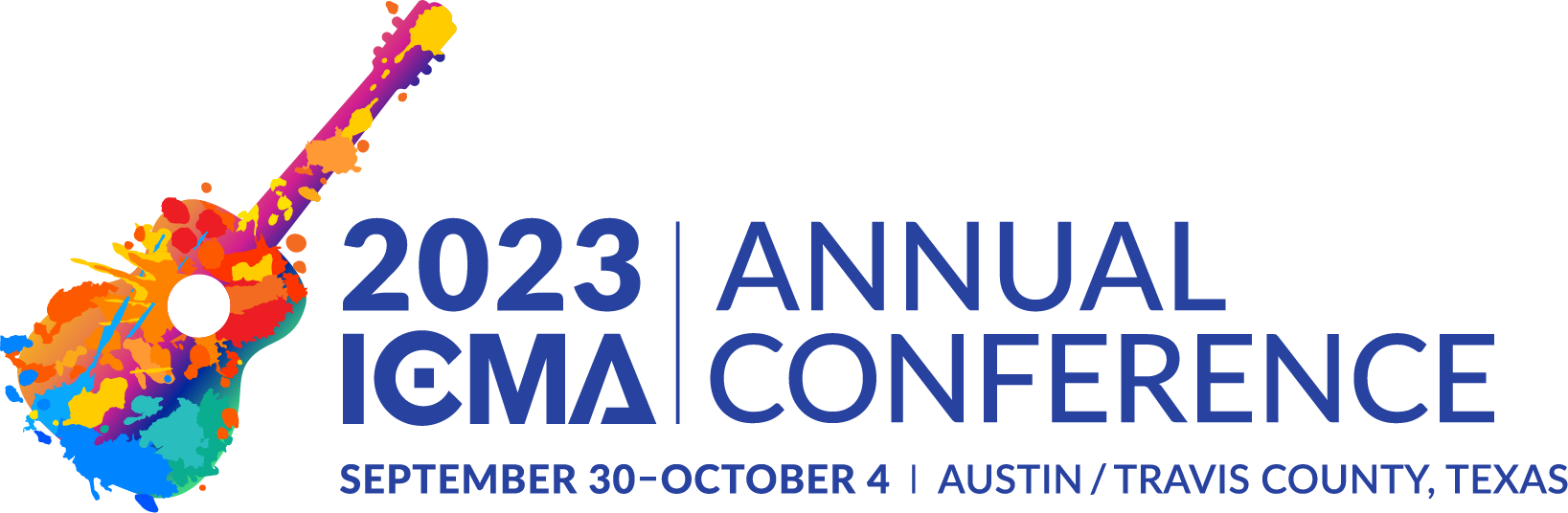 Evaluation Lenses
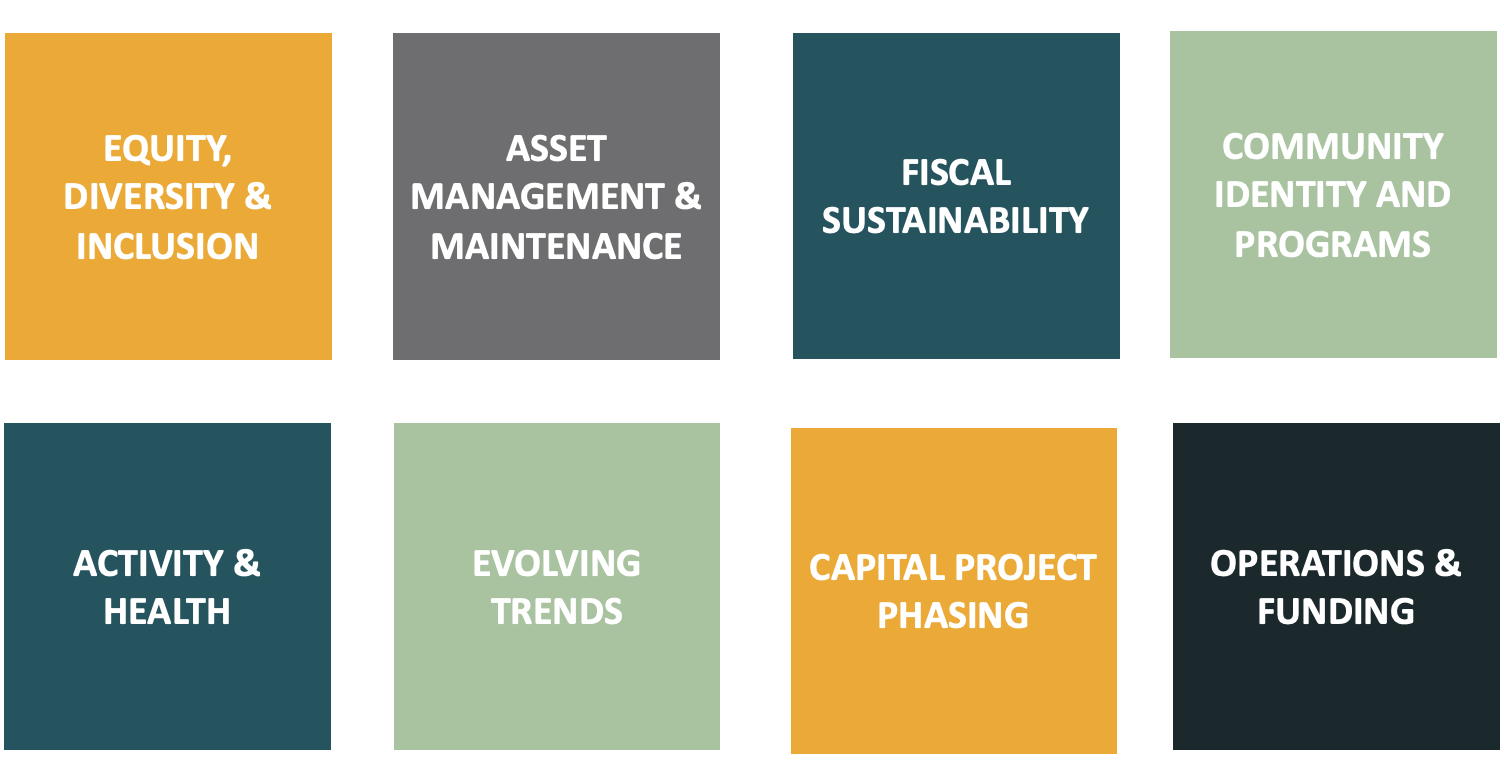 Outreach and Engagement Goals
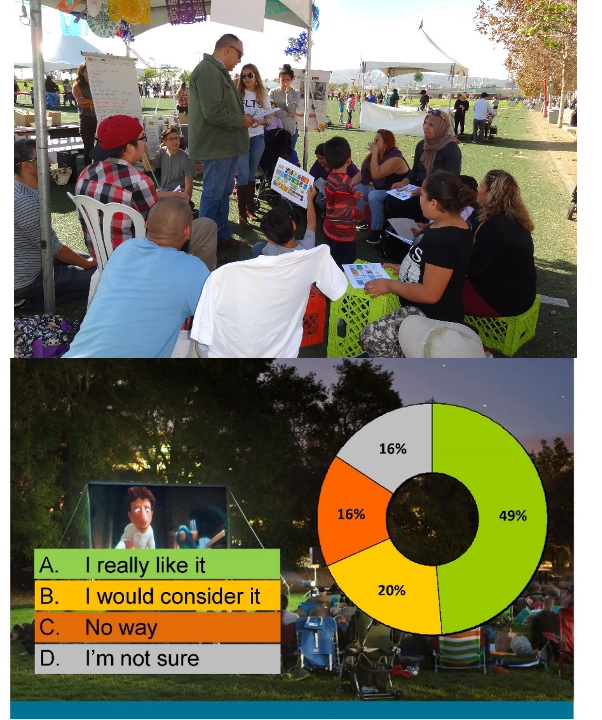 Ensure the plan reflects diverse community priorities.
Involve as many people as possible.
Involve people who do not normally participate in the planning process.
Document community preferences for park investment.
Foster long-term support for parks and recreation.
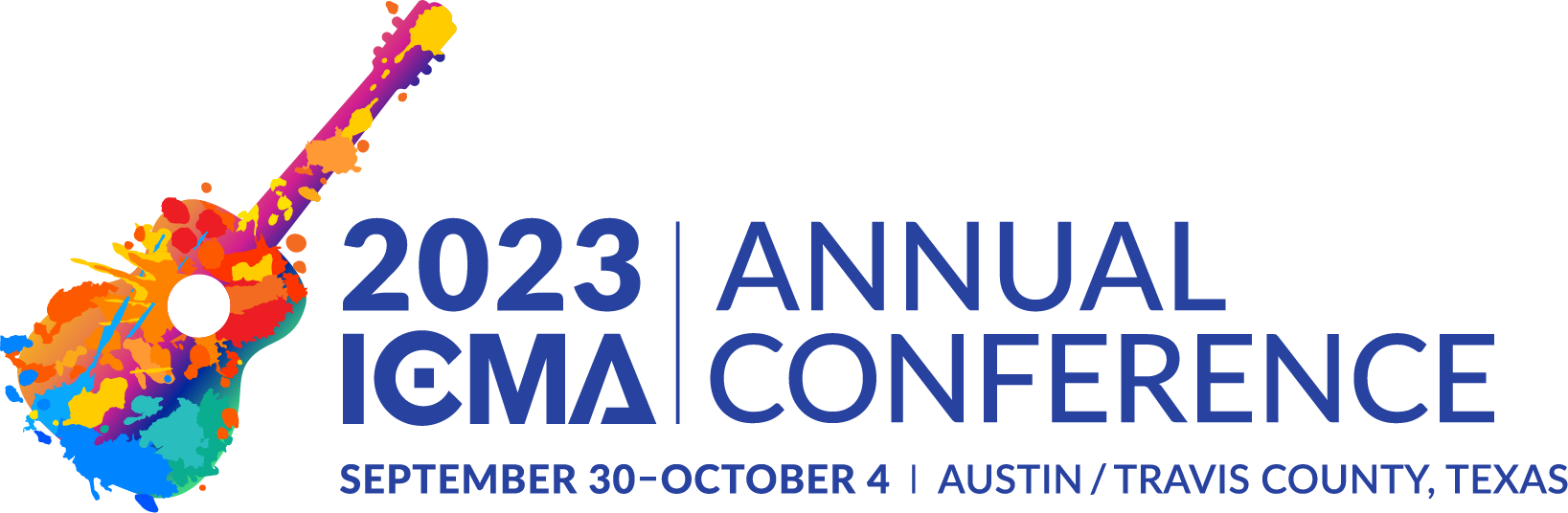 Engagement Opportunities
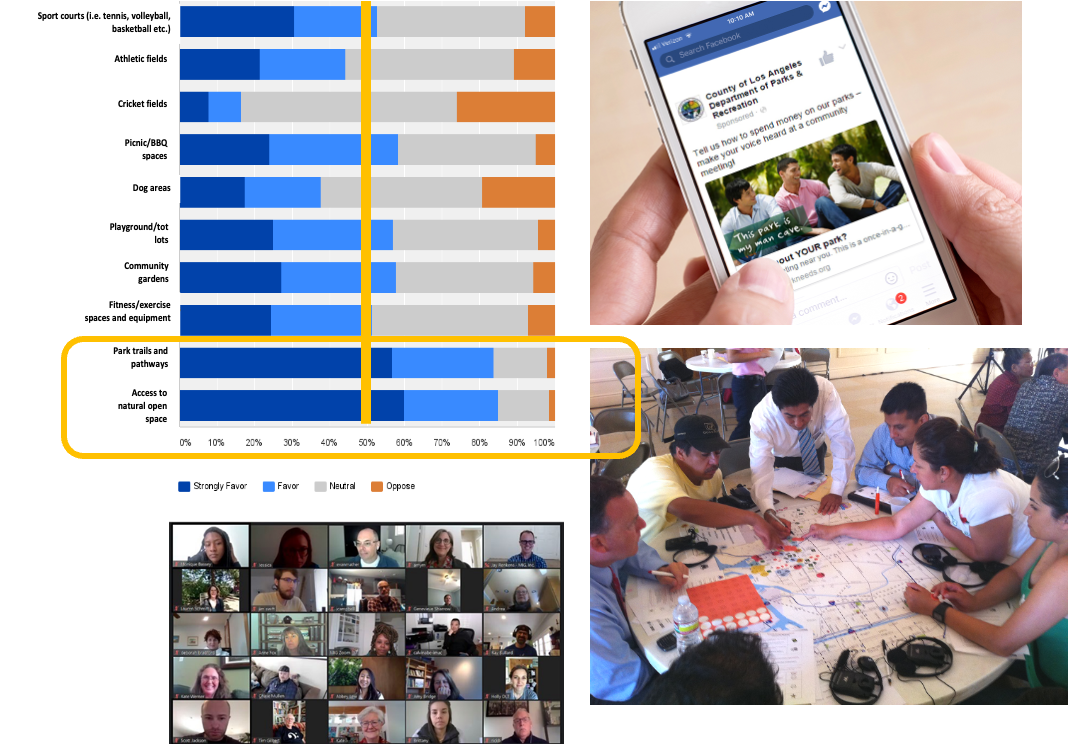 Create dedicated website to advertise events/opportunities, email sign up, and learn about the process
Solicit community input through an online survey
Hold in-person community workshop to identify needs and priorities
Engage underrepresented groups through focus group meetings (Community Connections events)
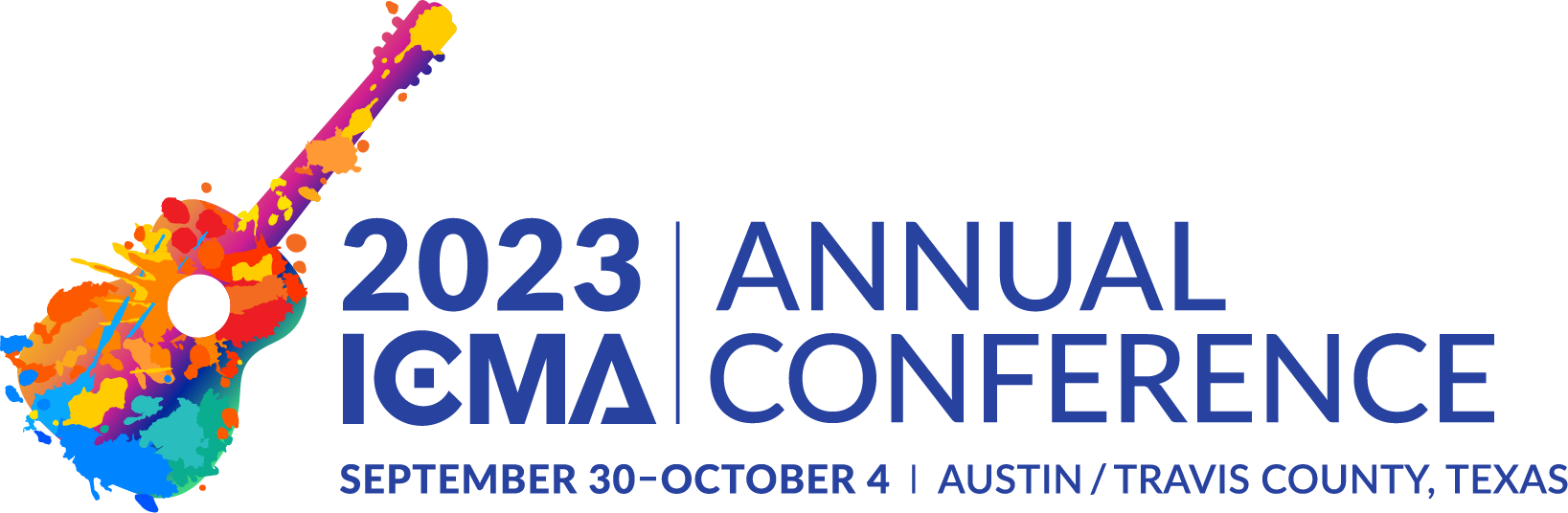 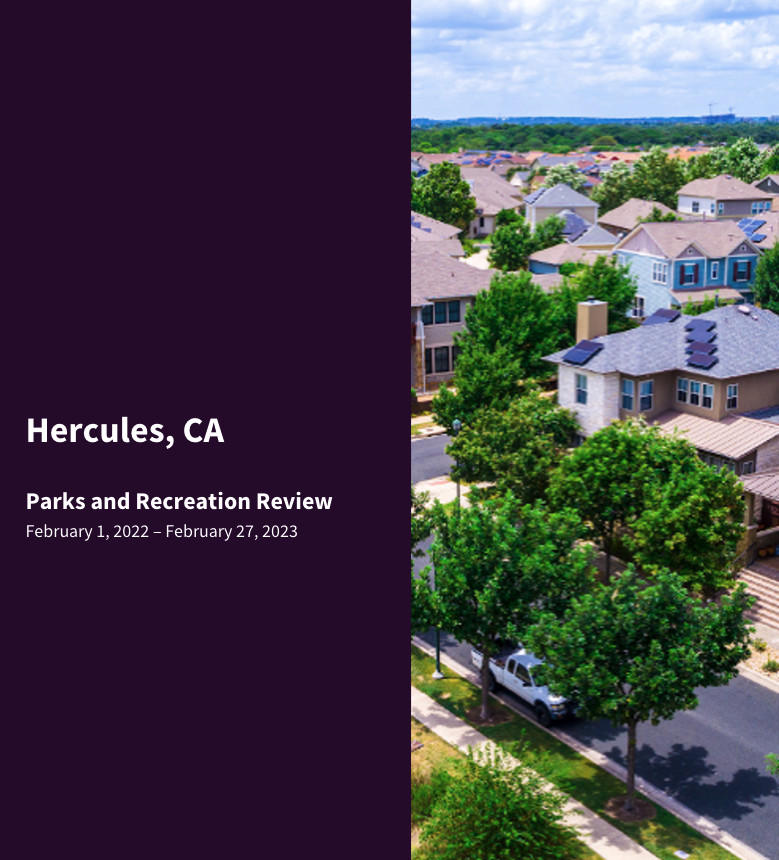 Online Discourse
Analysis
In order to:
Learn what’s going on organically

2,100 online interactions analyzed

Overwhelmingly positive sentiment
After-school activities, main topic of conversation
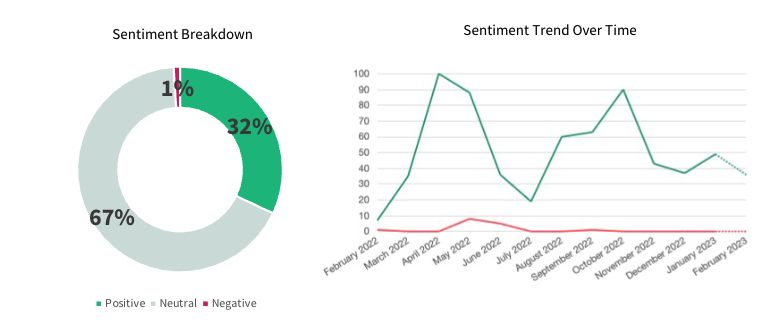 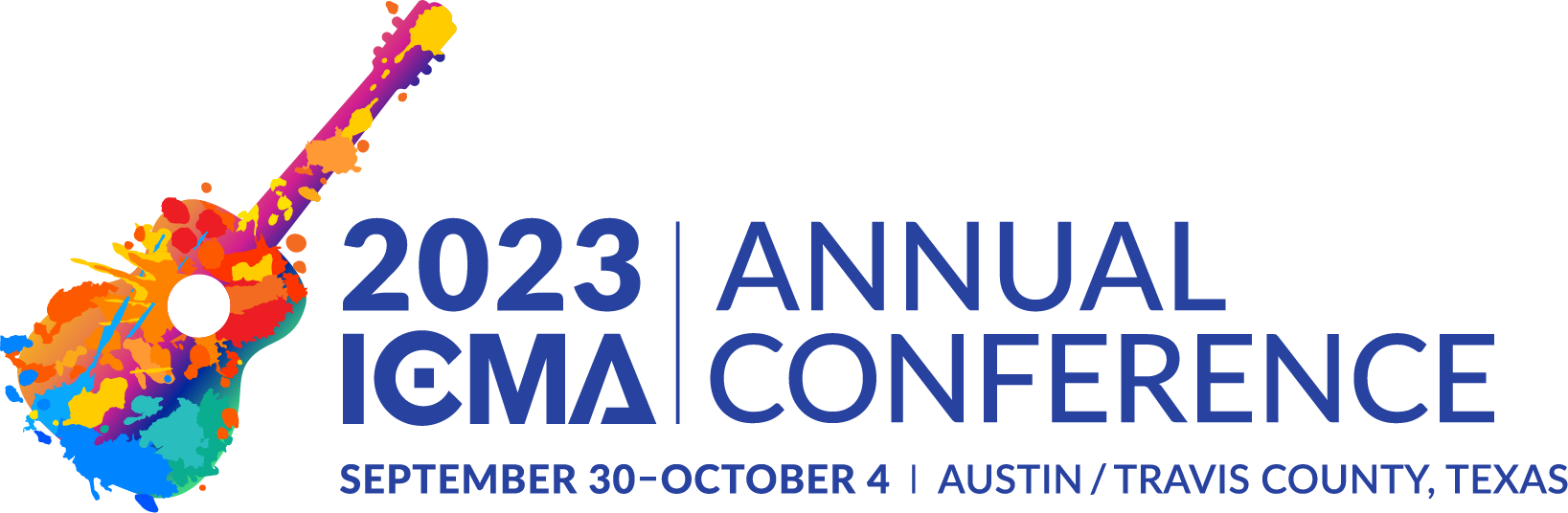 Parks Master Plan Website
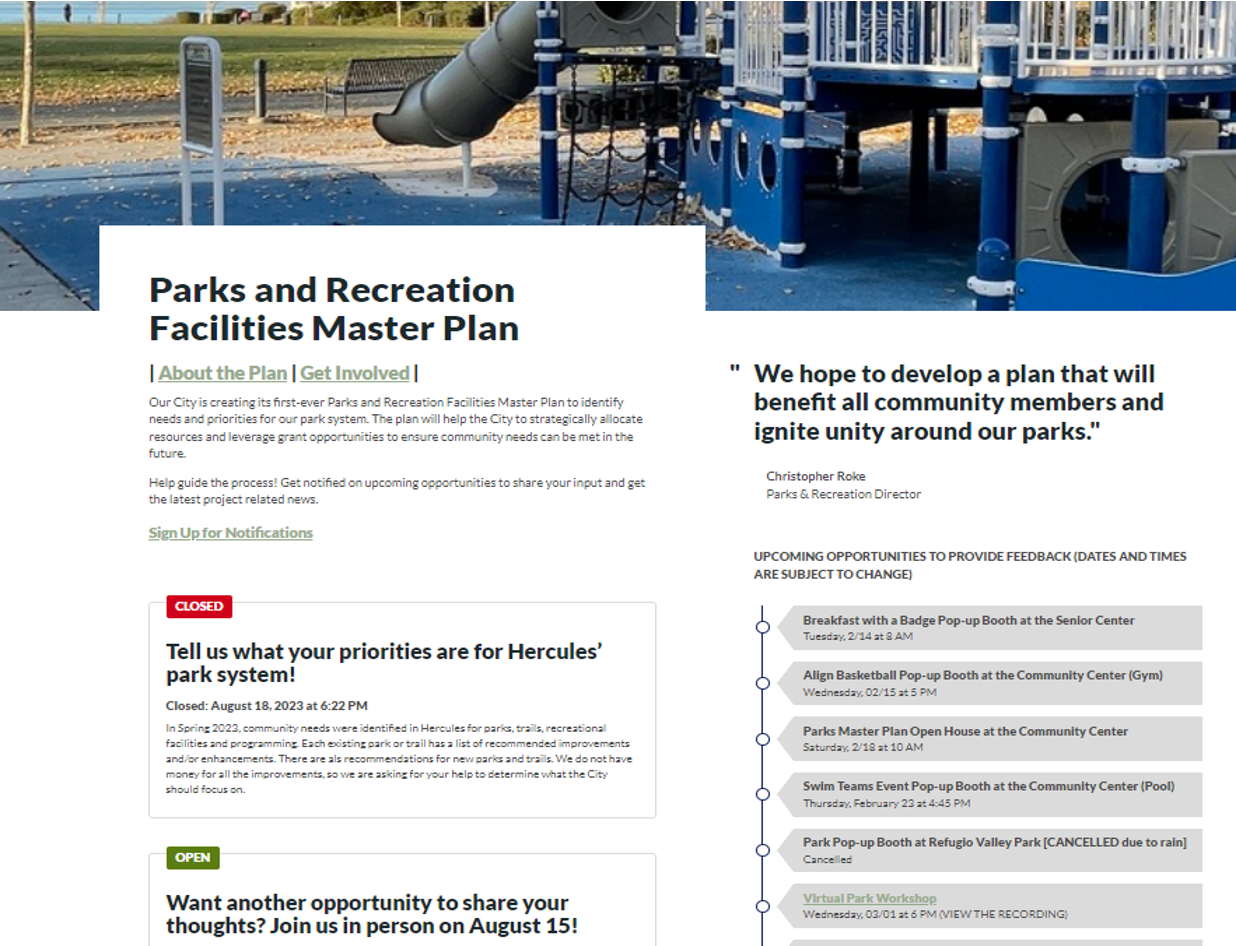 489 Survey responses through the engagement hub
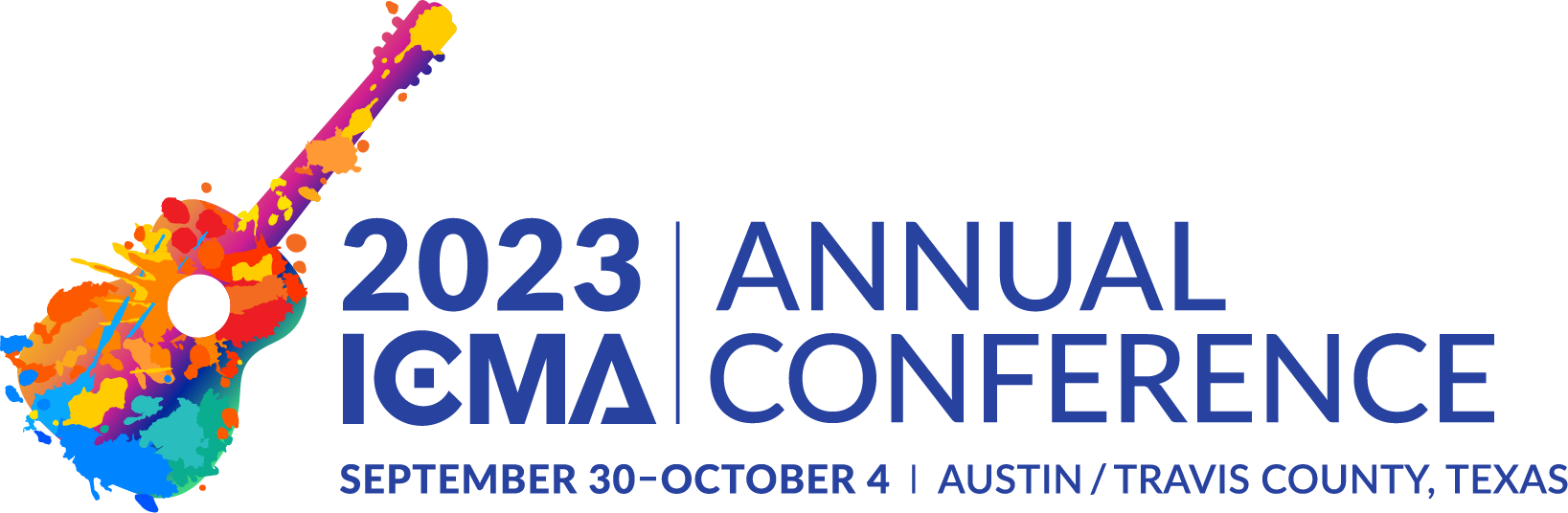 Online 
Survey
Findings
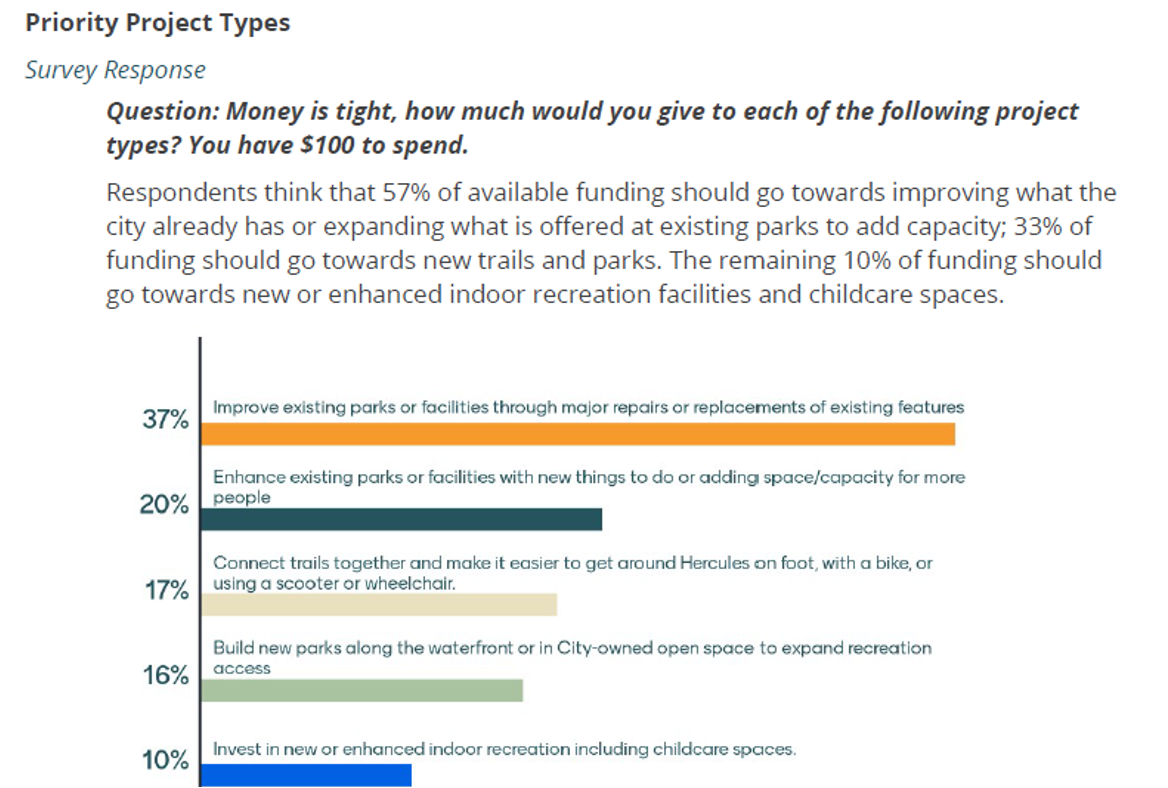 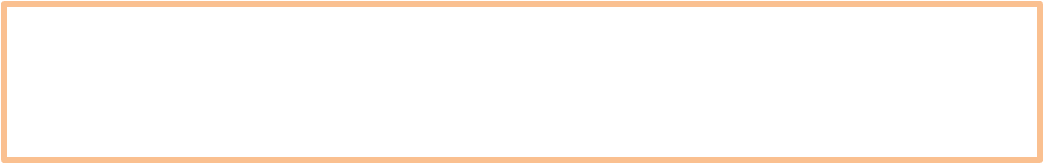 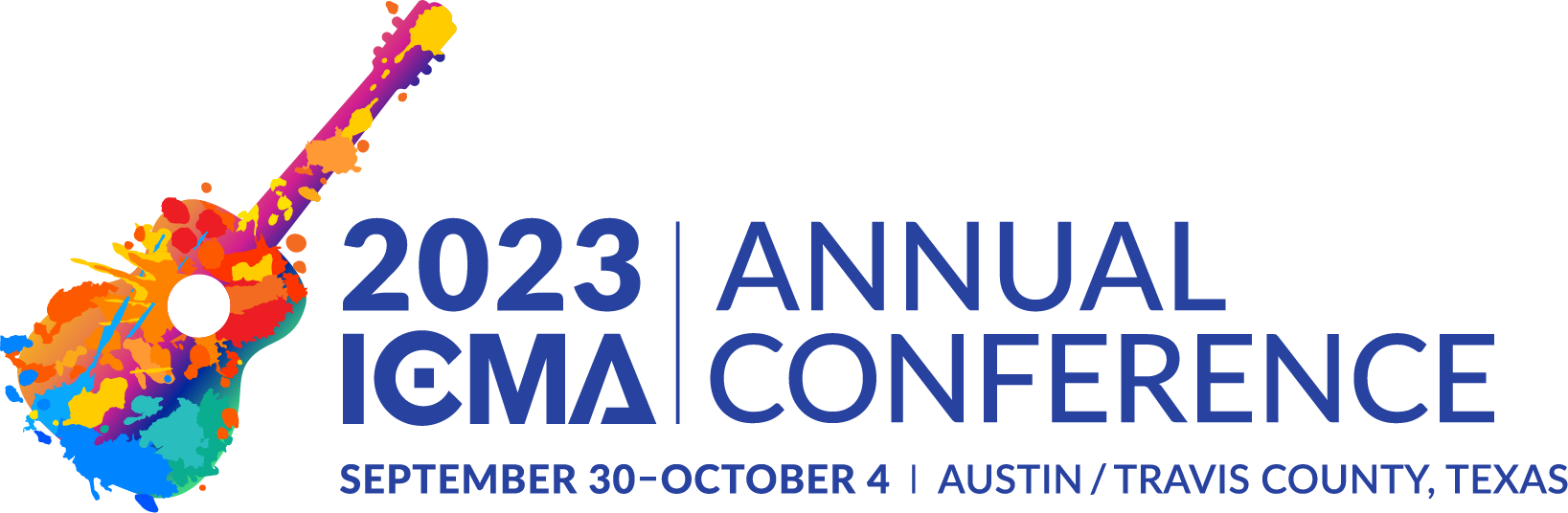 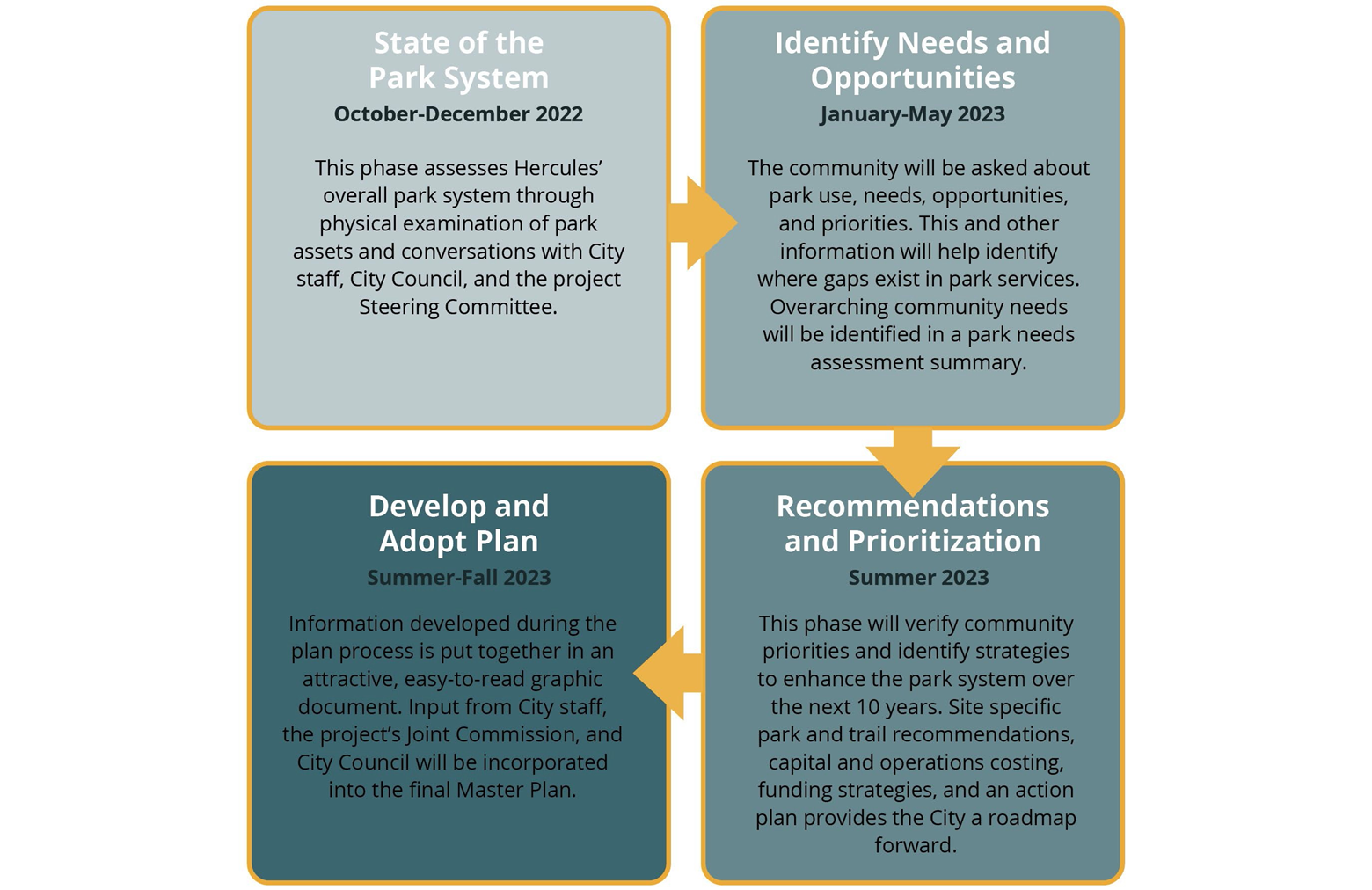 Masterplanning
Process
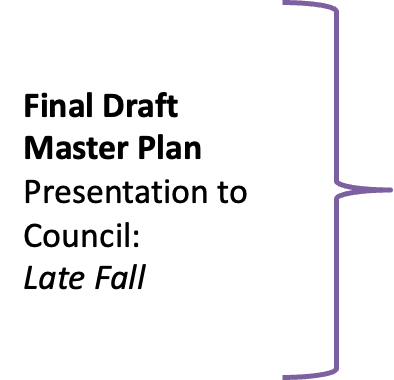 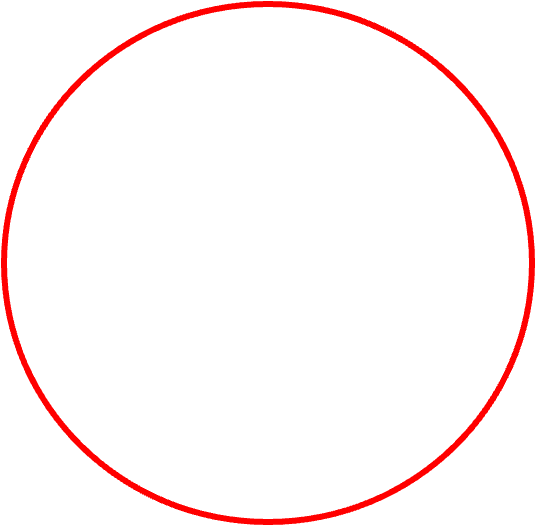 Q&A
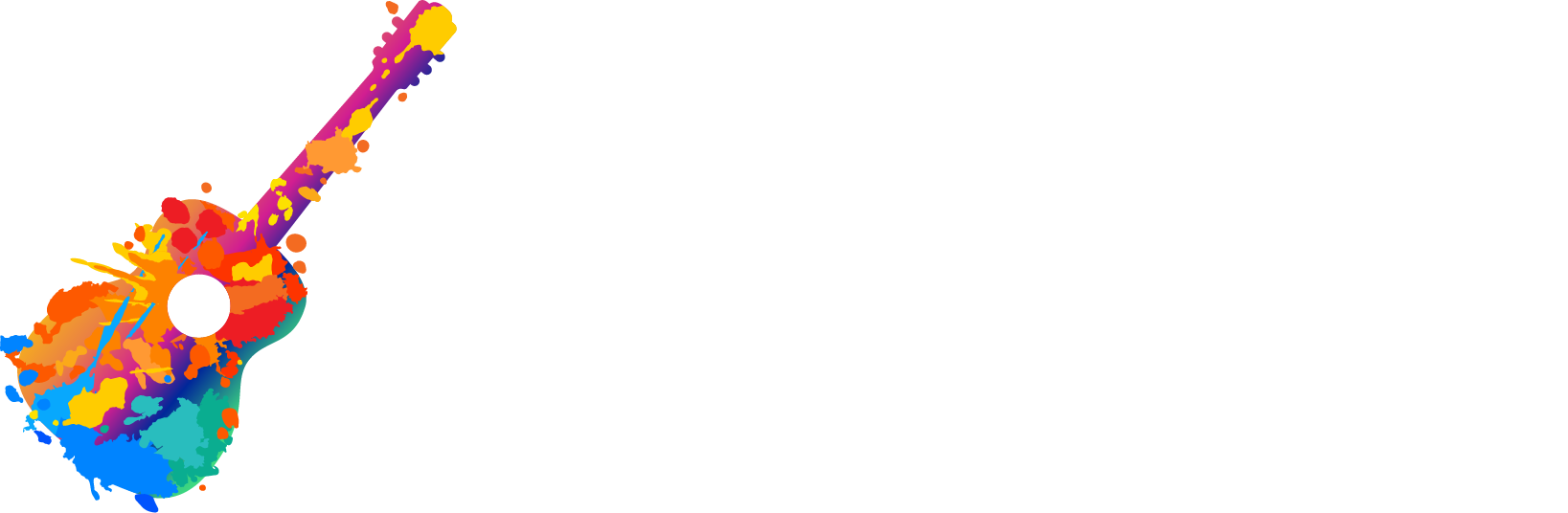